Hurricane Sentinel Glider Fleet: 2018 Initial Results
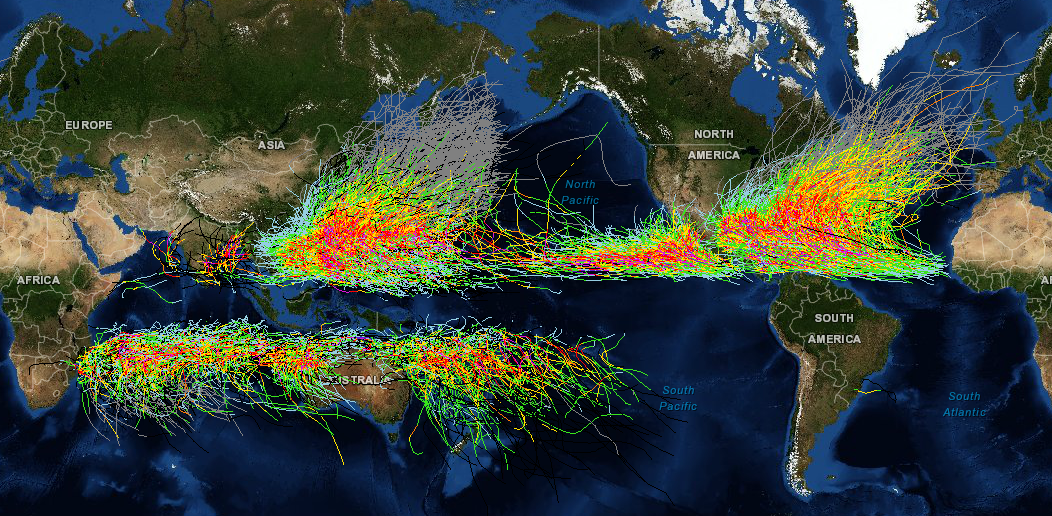 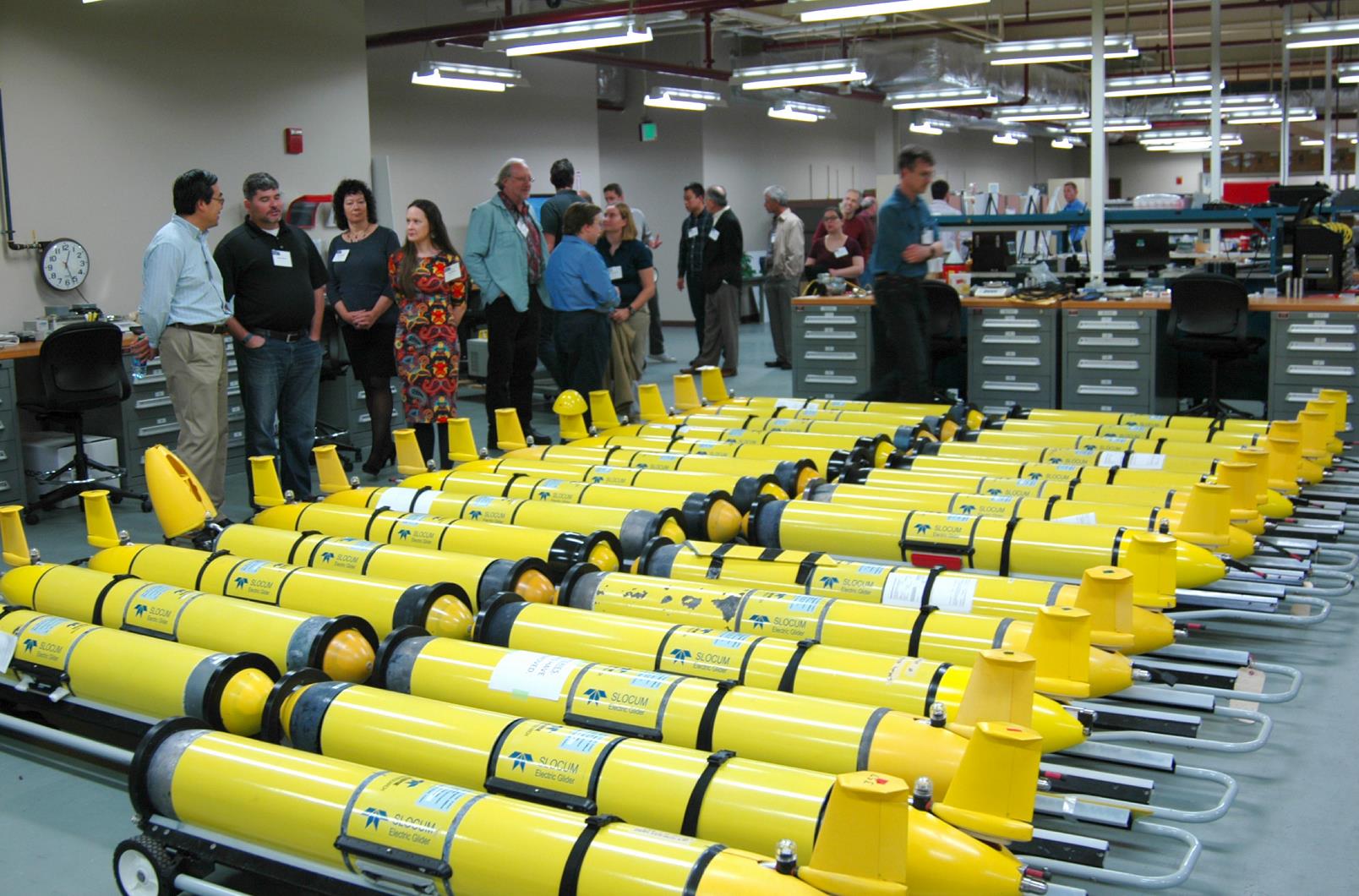 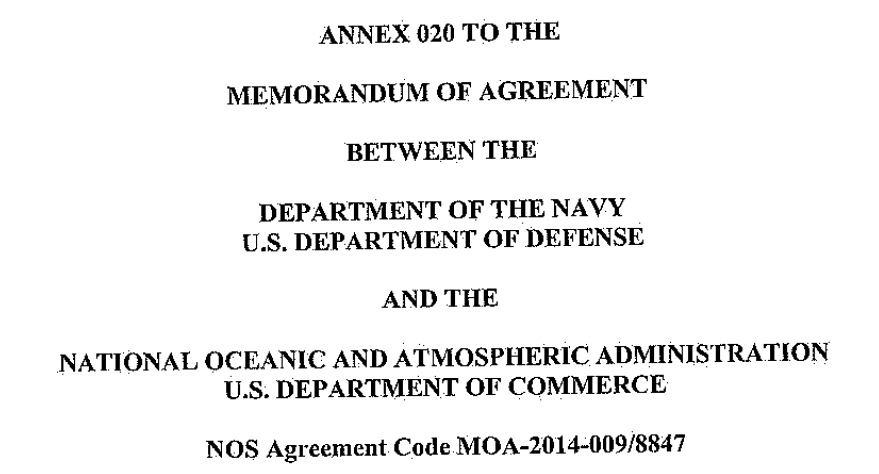 Scott Glenn, Travis Miles, Maria Aristizabal 
(Rutgers, MARACOOS, IOOS, CINAR…)

Gustavo Goni (AOML)

+ Many Others
NOAA Annual Operational Suite Review
Average Track Errors: 
Atlantic Basin
Average Intensity Errors: 
Atlantic Basin
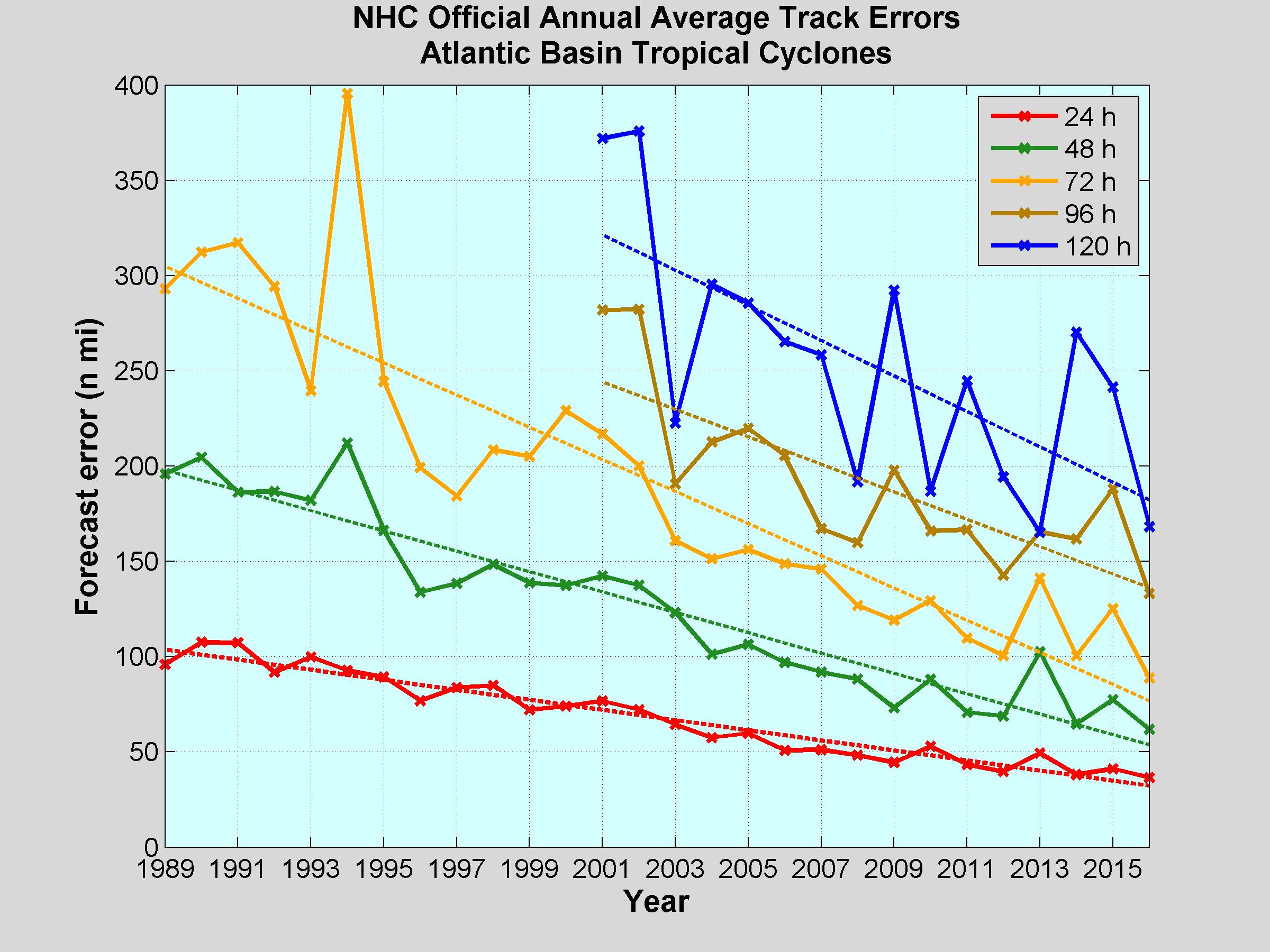 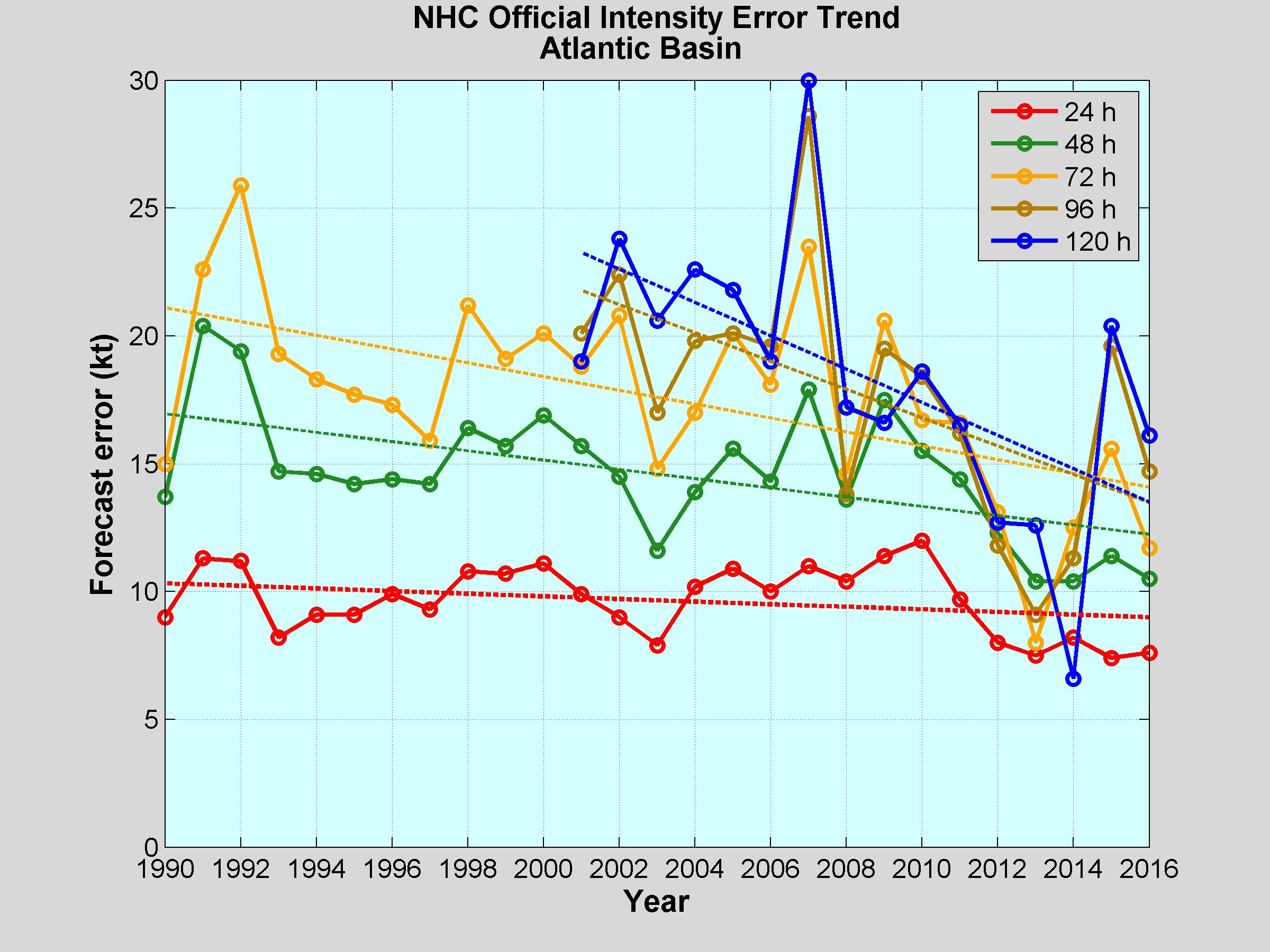 20%-30% improvement
Factor of 2-4 improvement
Limitations on Hurricane Intensity Improvement
Computing resources and model resolution (Rotunno et al., 2009)
Poor understanding of the atmospheric boundary layer (Nolan et al., 2009; Andreas et al., 2015)
Difficulty in modeling the upper ocean response to storm forcing (Yablonsky and Ginis, 2009).
Cangialosi and Franklin 2017
Rapid intensification of Hurricanes Katrina & Maria
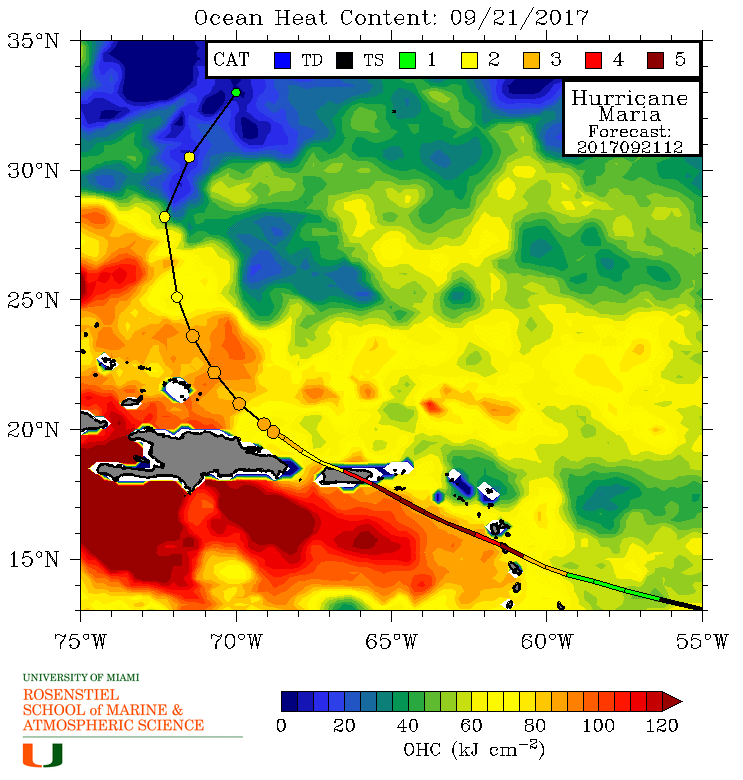 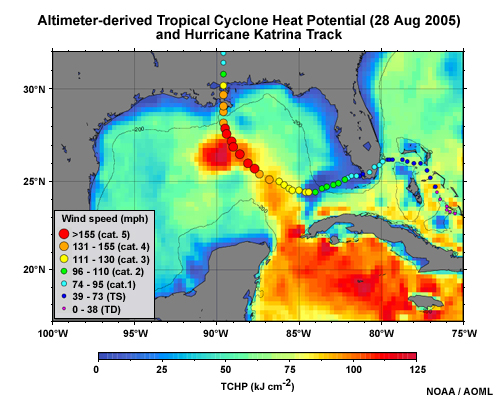 Ocean’s impact on Intensity Forecasts: 
A) through the upper ocean heat content (model initial condition),
B) the transfer of heat across the air-sea interface (model response and feedback).
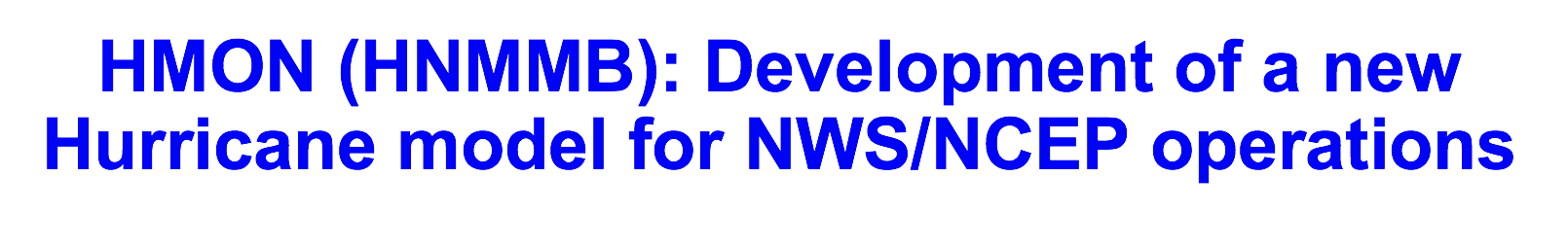 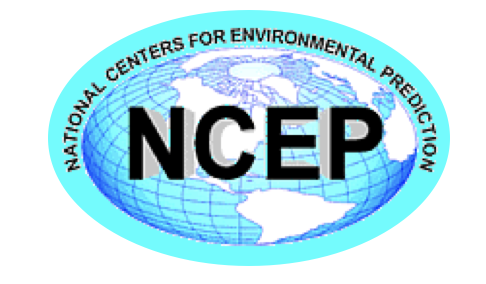 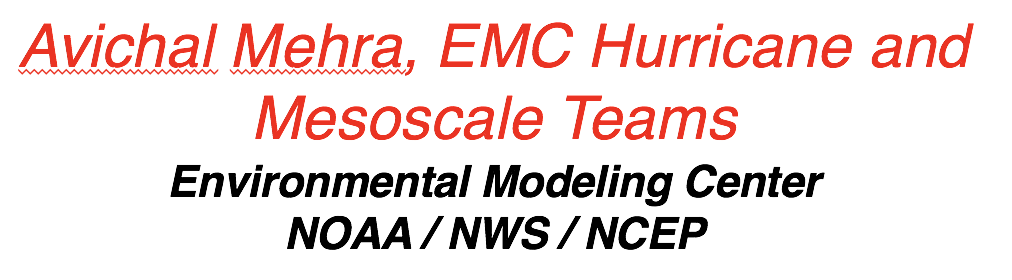 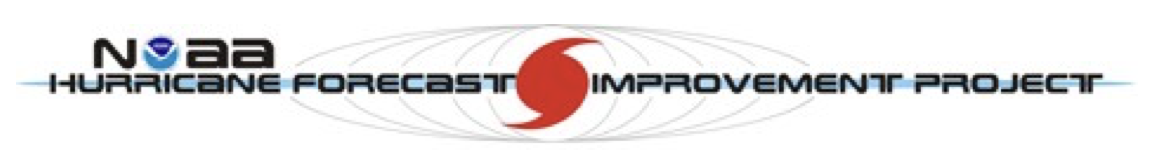 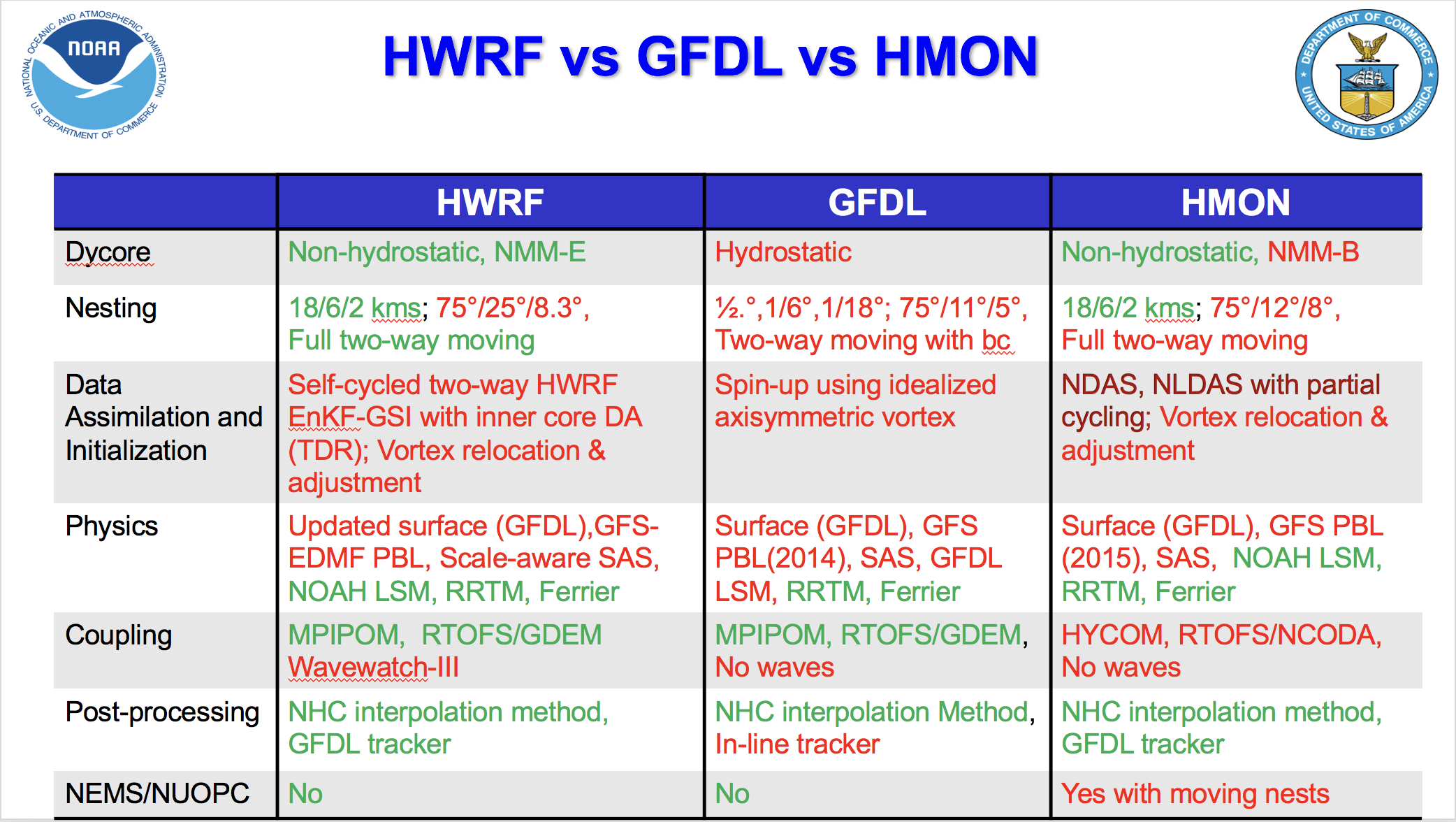 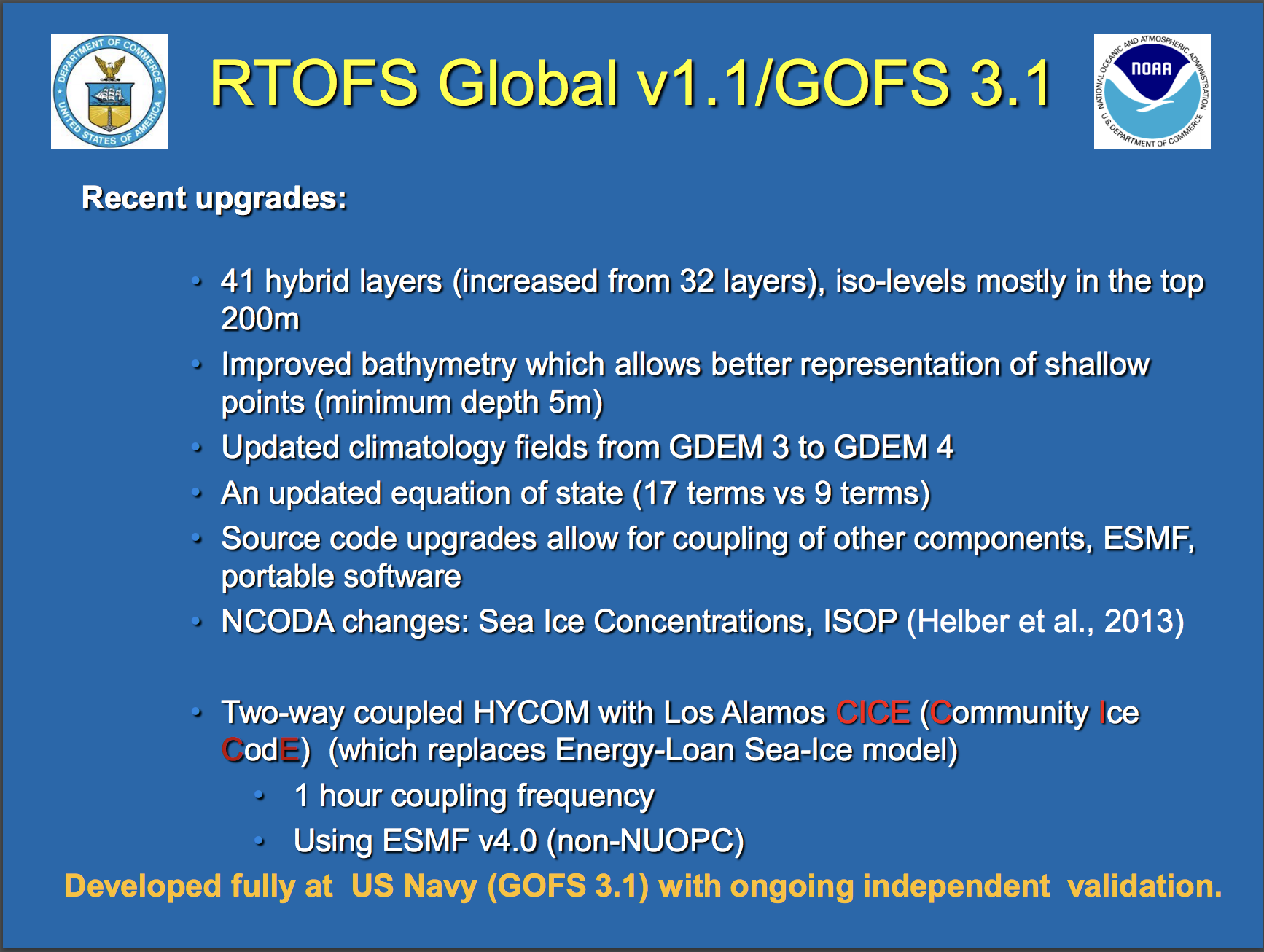 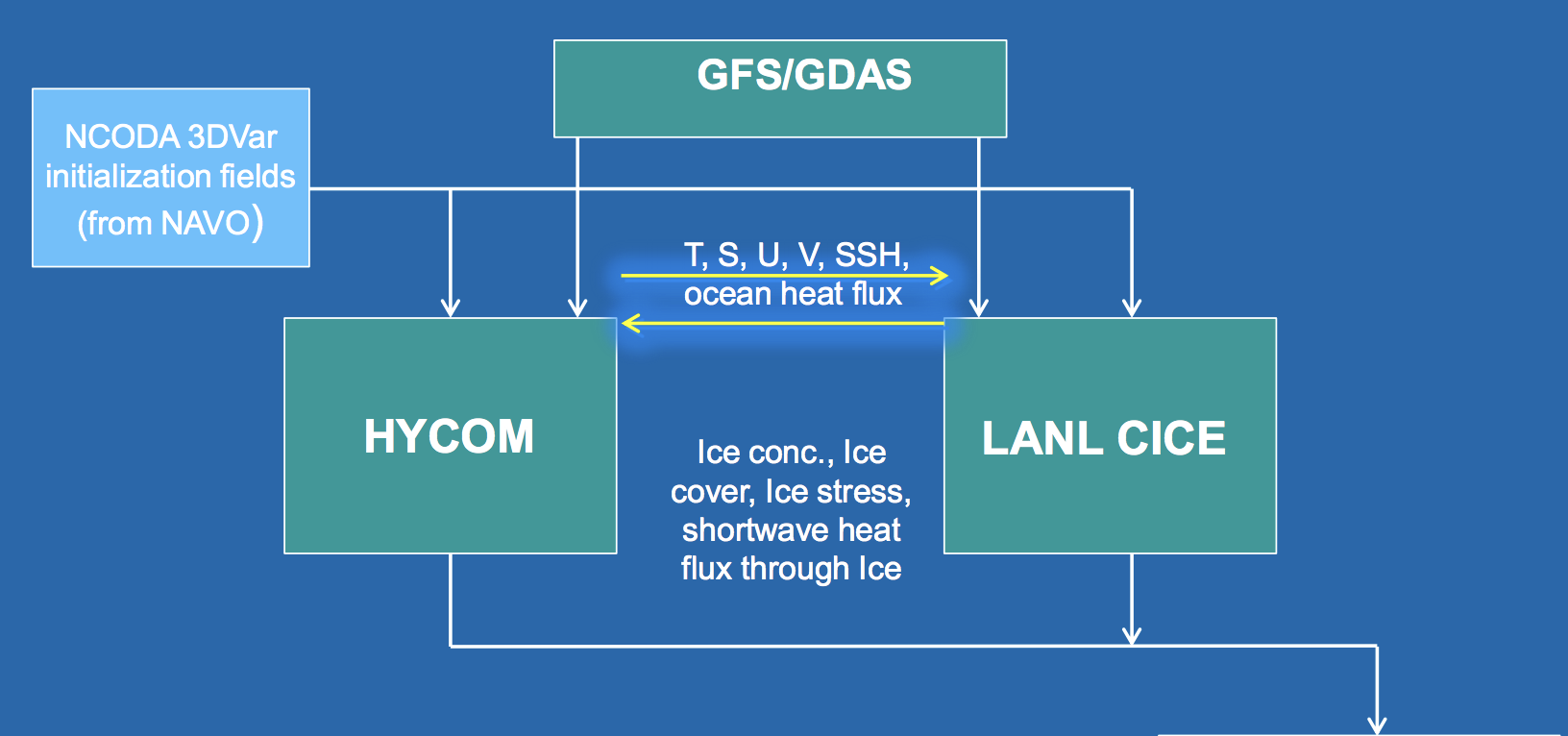 Navy Coupled Ocean Data Assimilation
Data Assimilation once per day
Satellite SST Maps
Satellite Altimetry – through ISOP
CTD profiles – numerous sources and rules
NOAA Historical Hurricane Tracks: 1851 - previous season
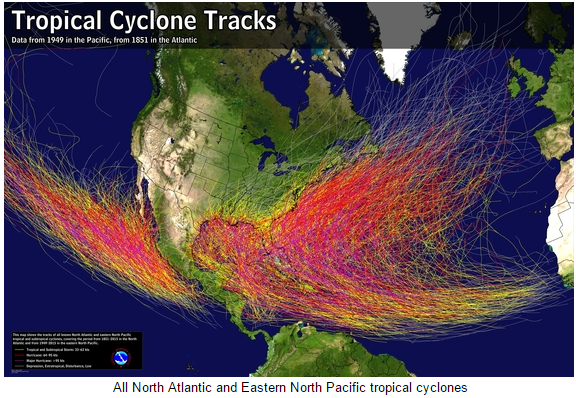 North Atlantic Testbed for the Hurricane Sentinel Glider Lines
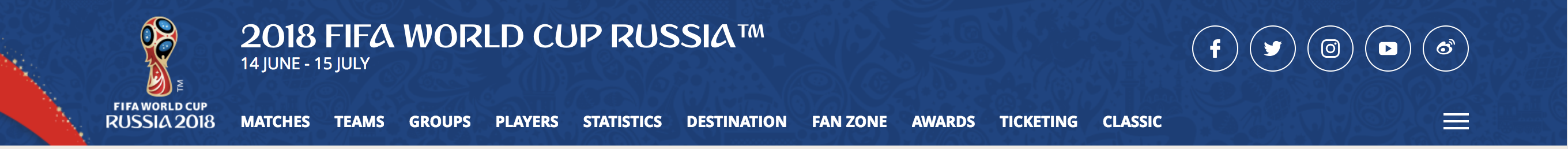 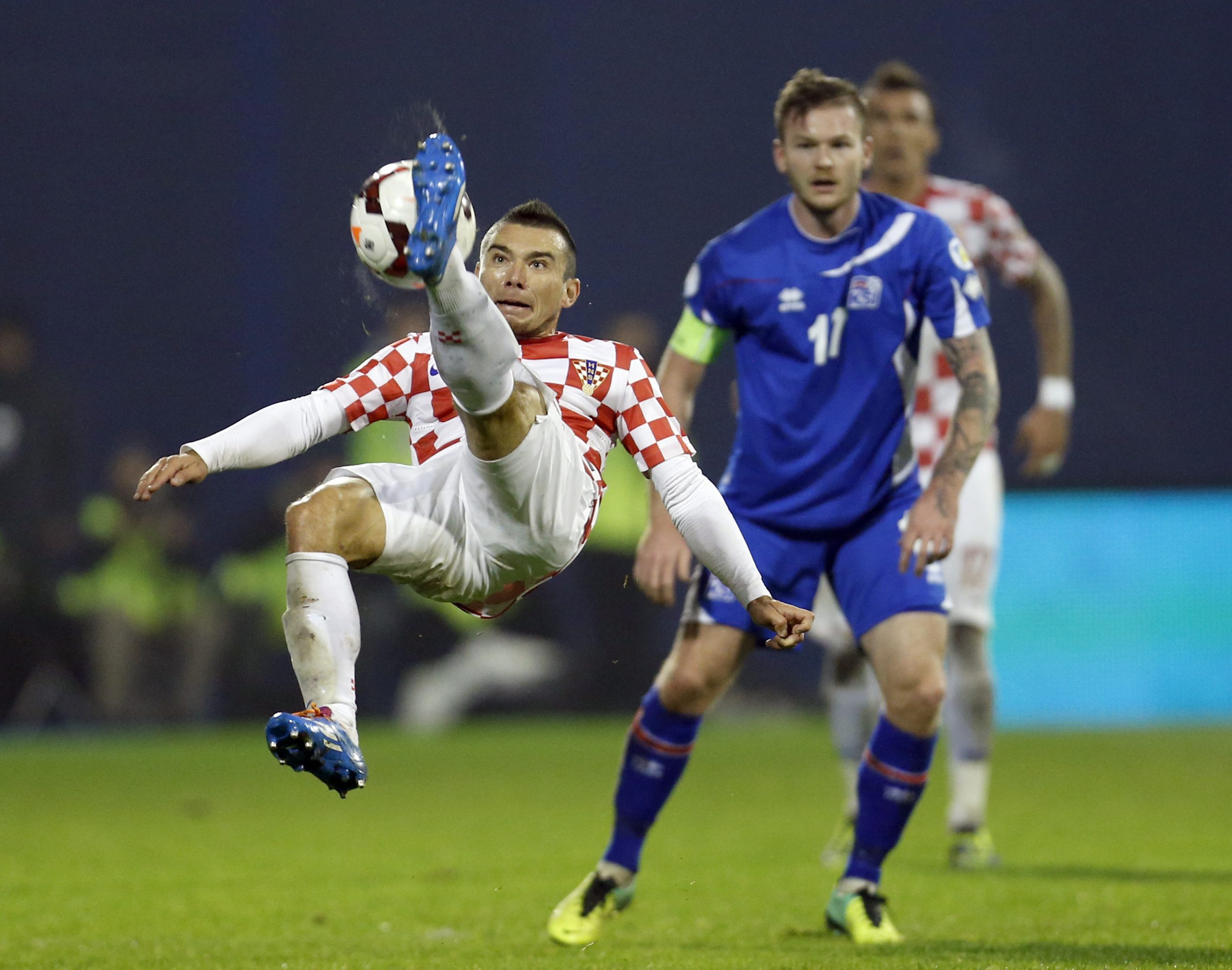 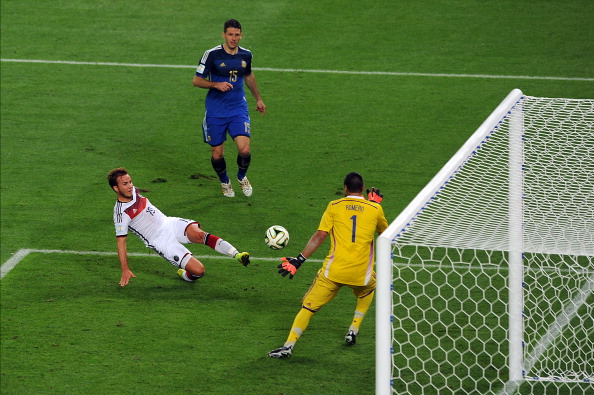 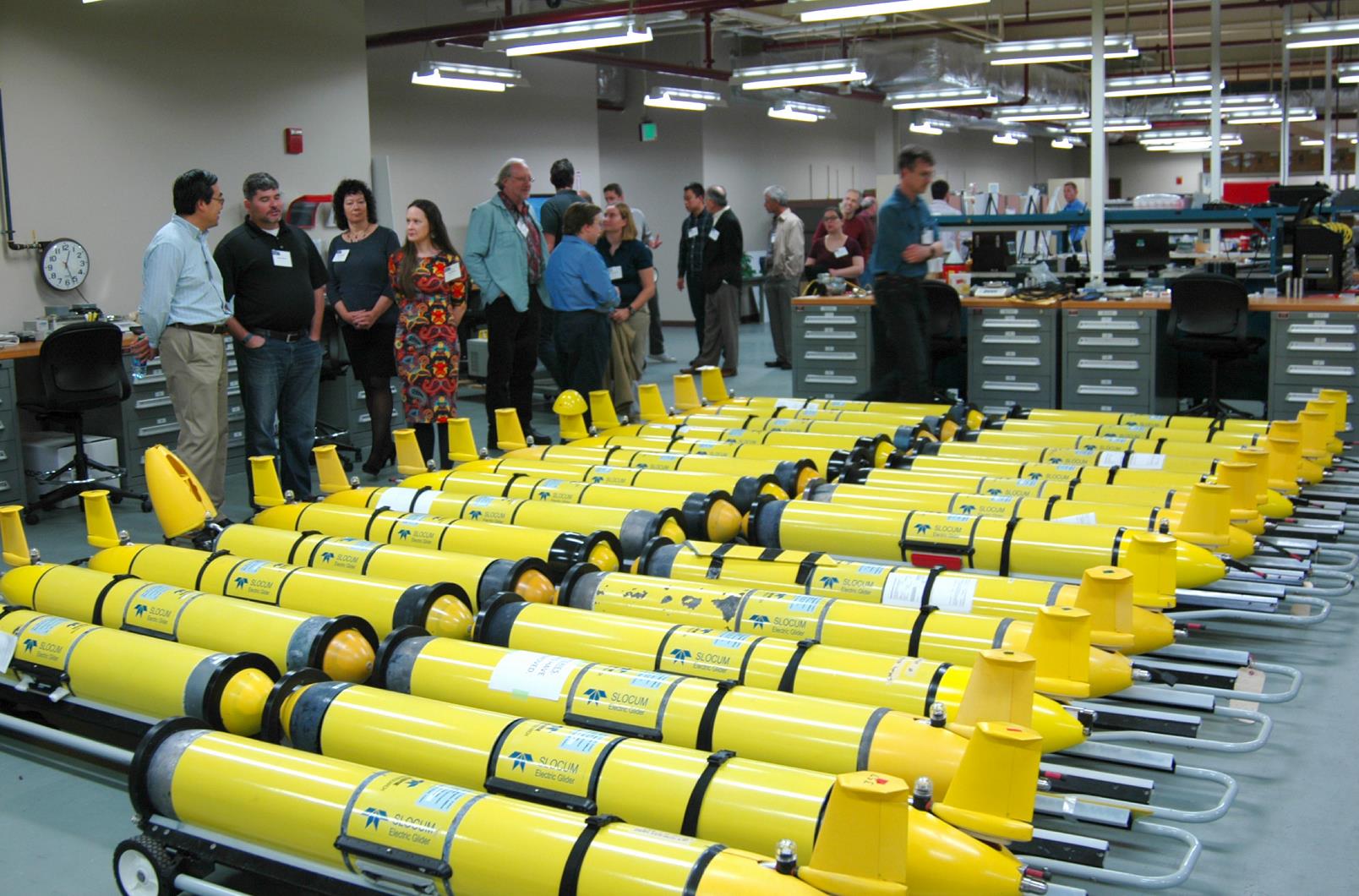 Since 
1946
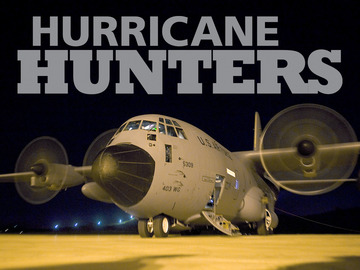 HURRICANE SENTINELS
Starting 2018
Hurricane Sentinel Gliders deployed in 3 Picket Lines
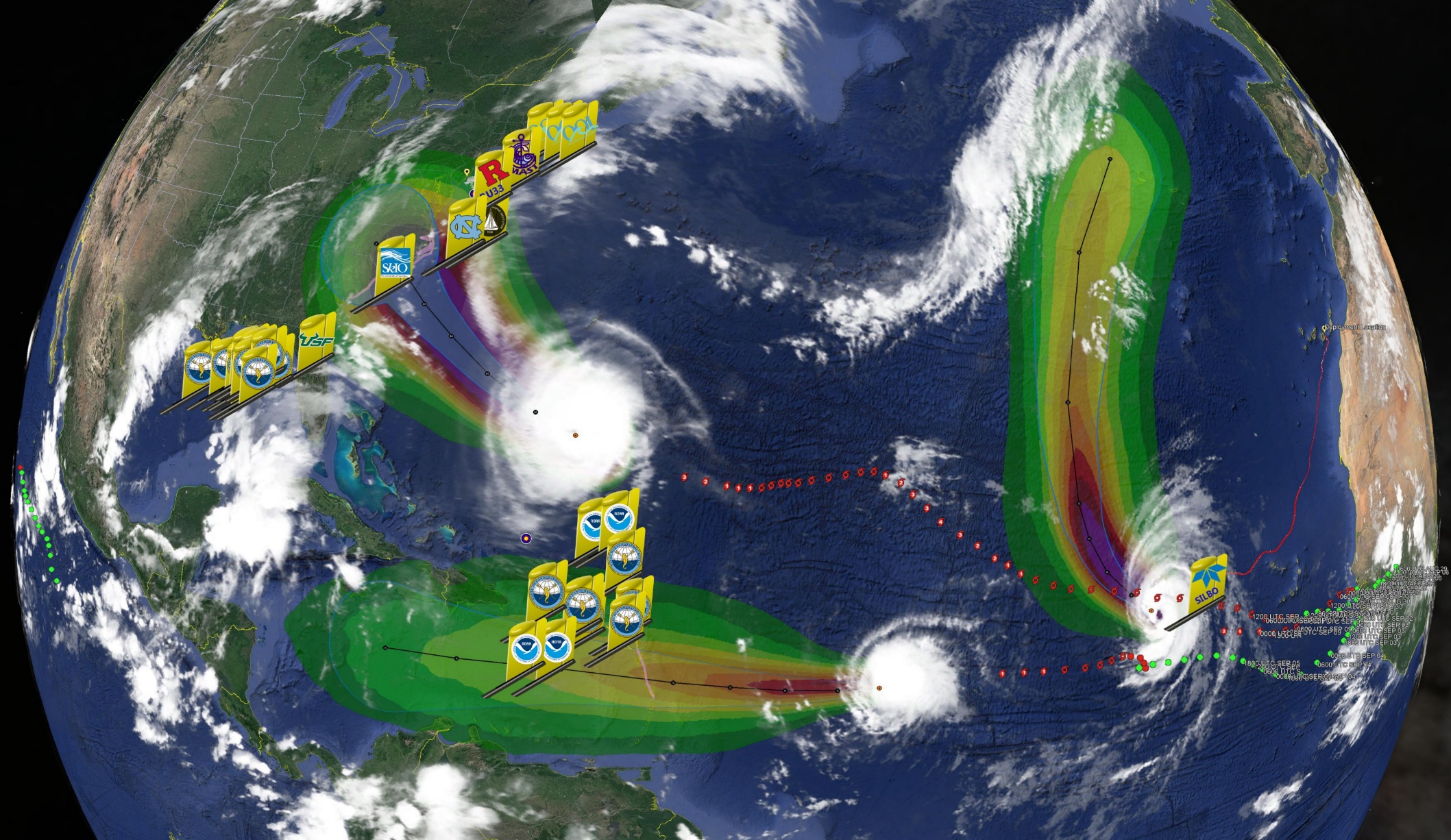 Florence
Helene
Isaac
>30 Hurricane Sentinel Gliders from the Navy, NOAA, NSF, Academic & Industry Partners 
reporting ocean conditions through the U.S. IOOS Glider Data Assembly Center (DAC) 
ahead of Hurricanes Florence, Isaac and Helene on September 11, 2018.
2018 Hurricane Season – 61 Gliders in IOOS Glider DAC
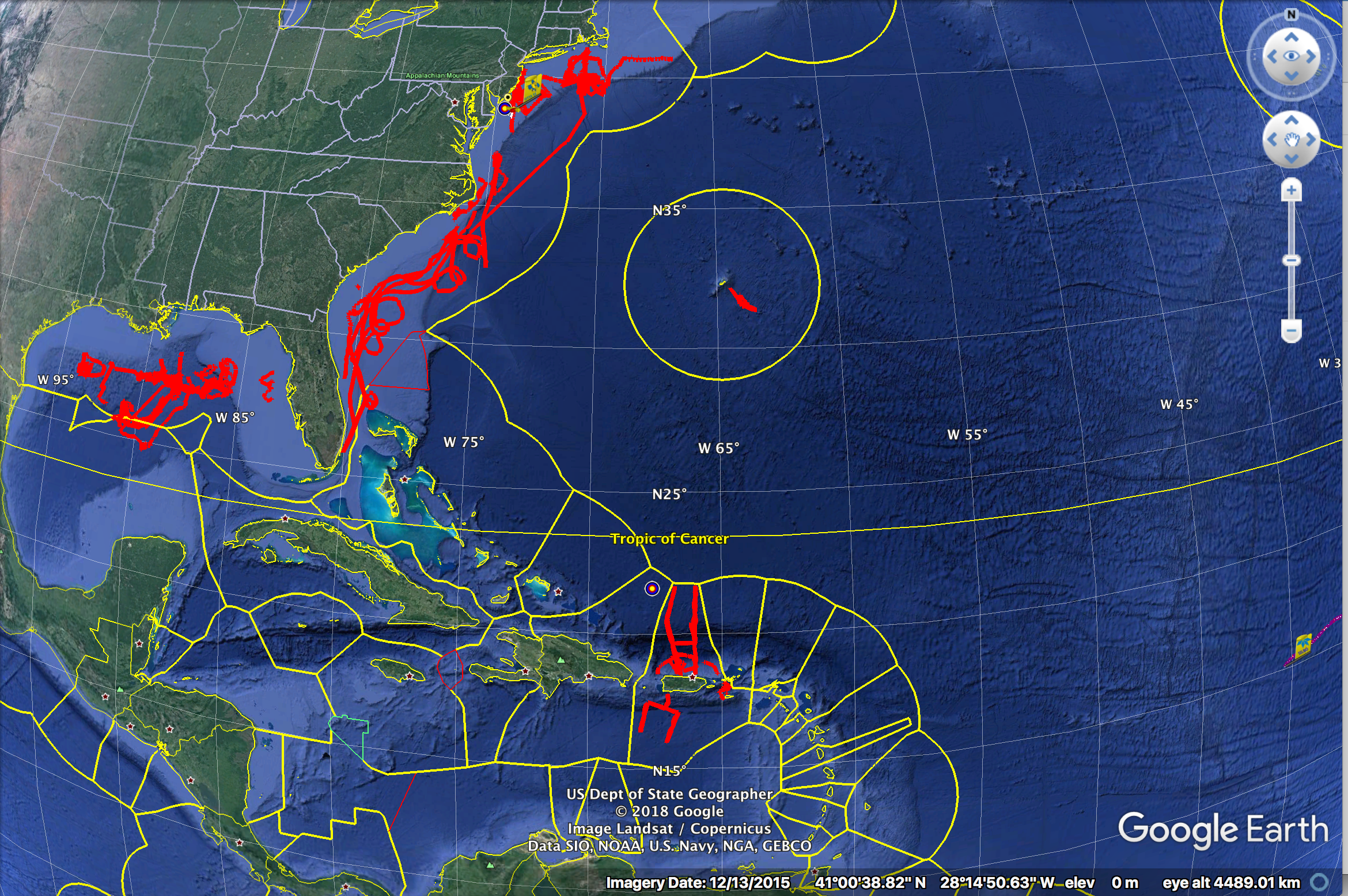 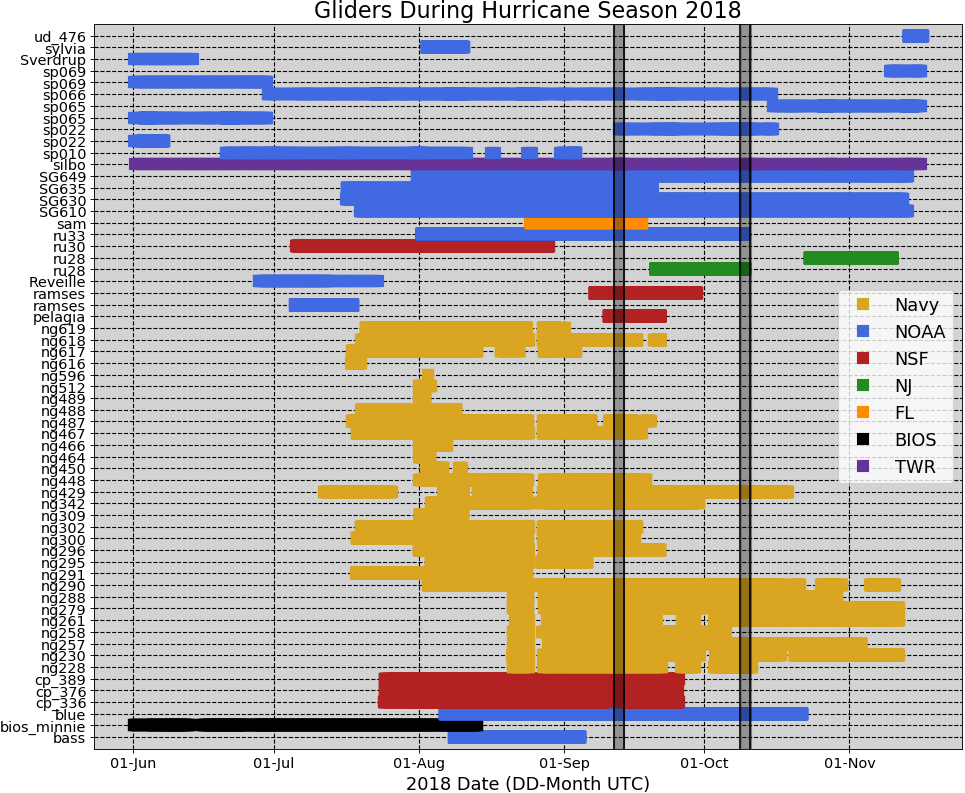 Florence
Michael
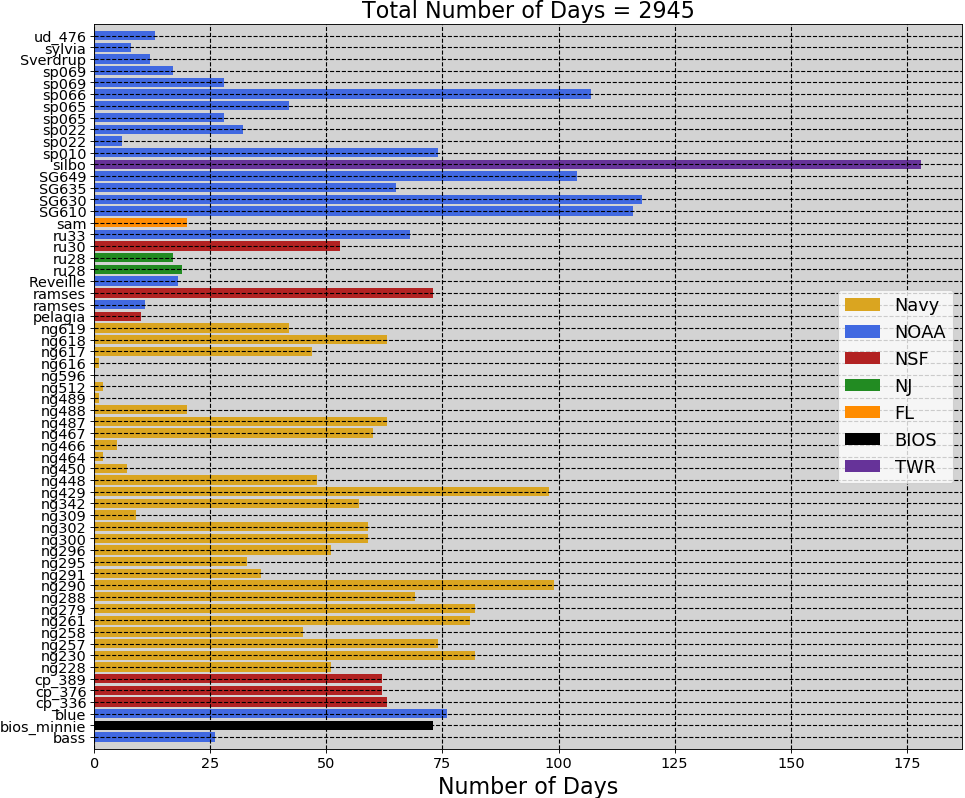 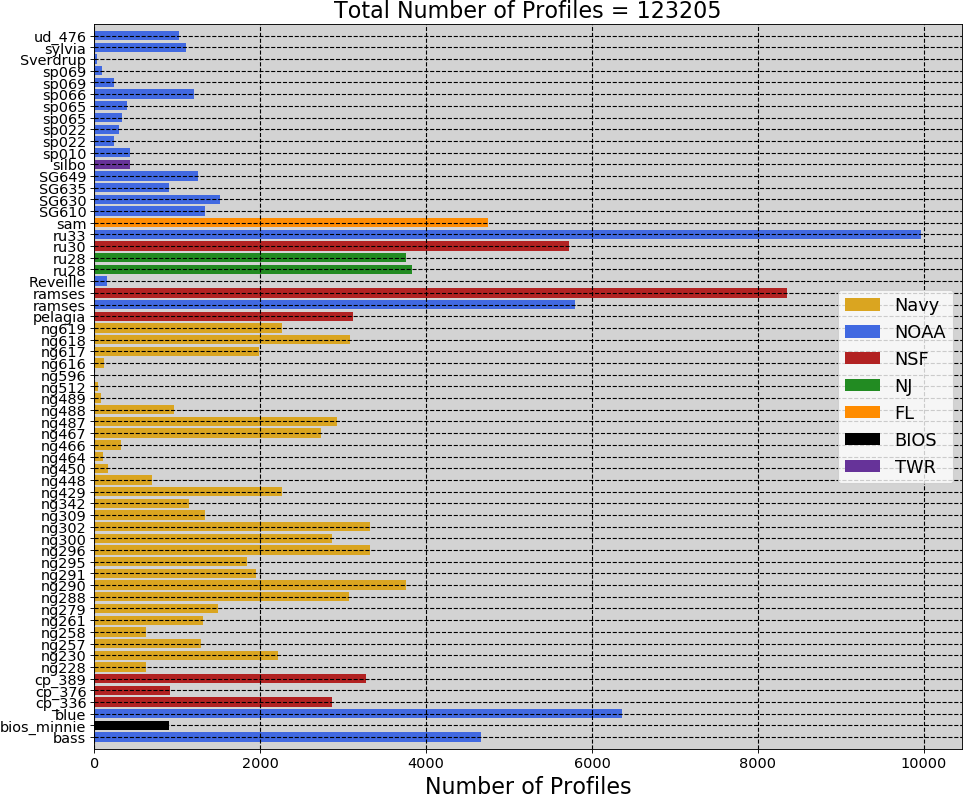 2945
Glider
Days
123,205
Glider 
Profiles
2018 Hurricane Season – 7841 Argo Profiles in Database
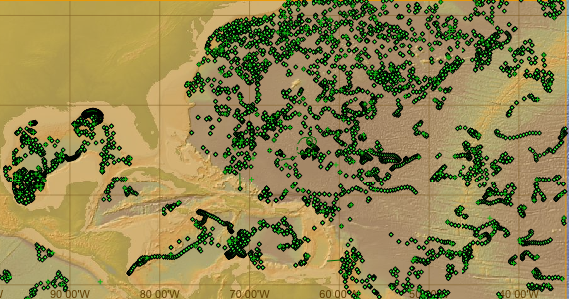 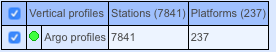 Argo profiles June 1 – November 30, 2018
SST, SSS, Upper Ocean Heat Potential and Caribbean Glider Deployments
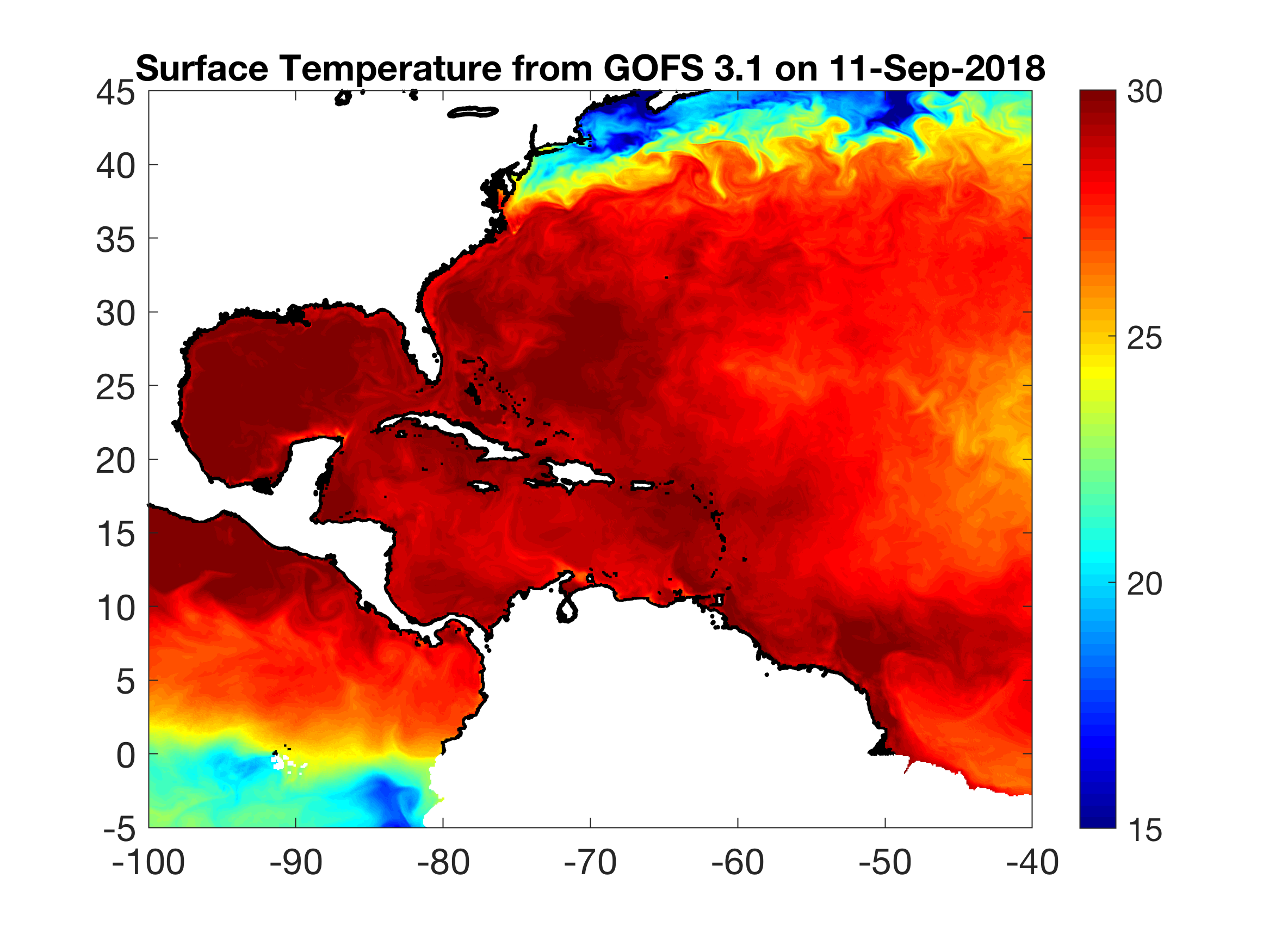 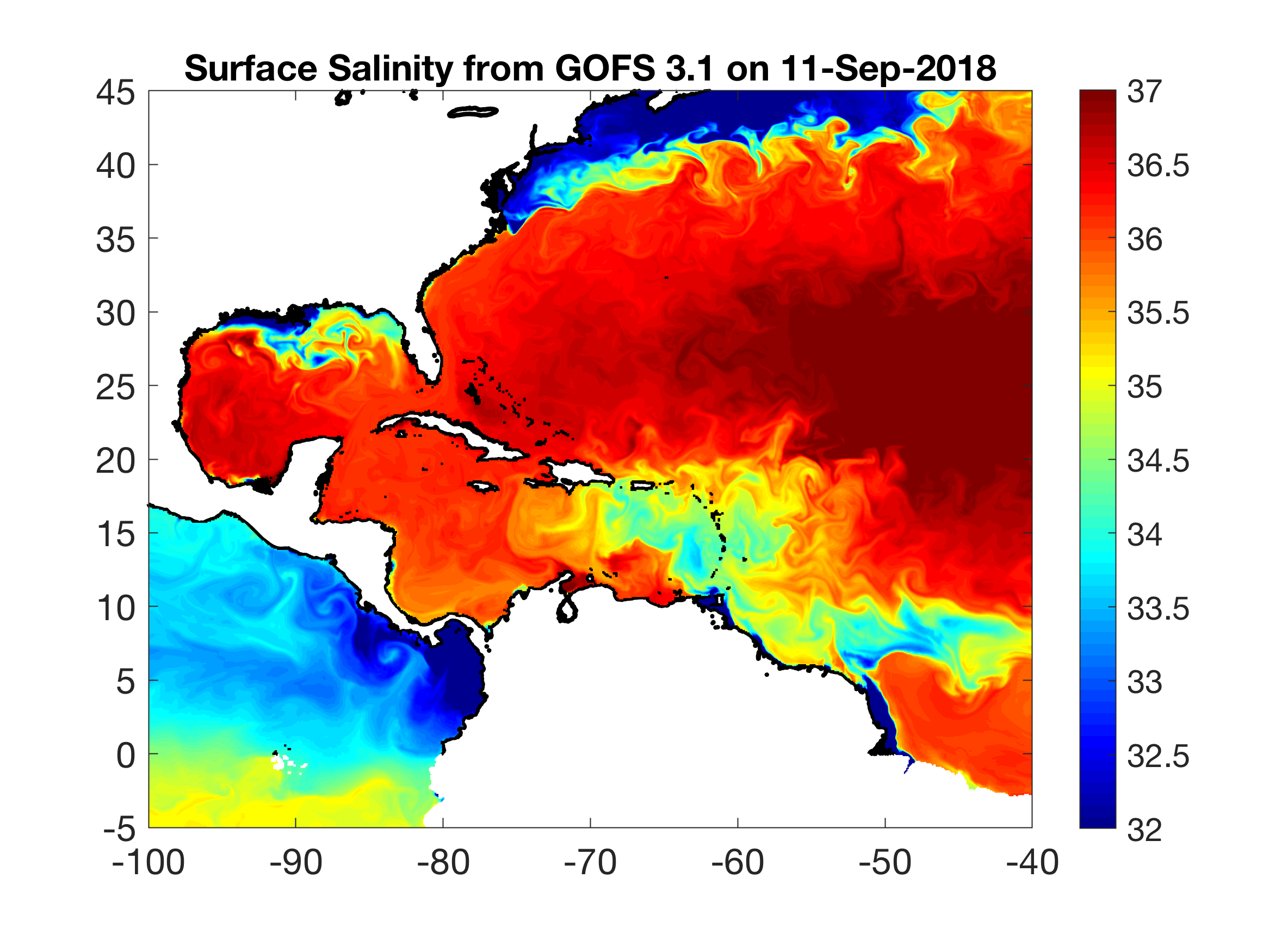 Surface Salinity
Surface Temperature
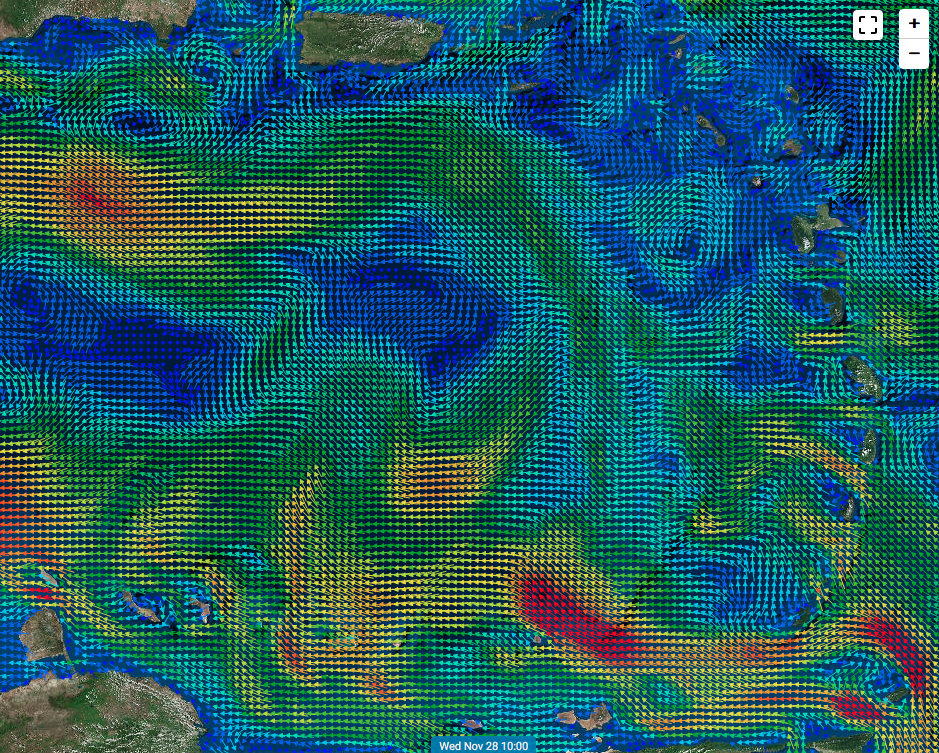 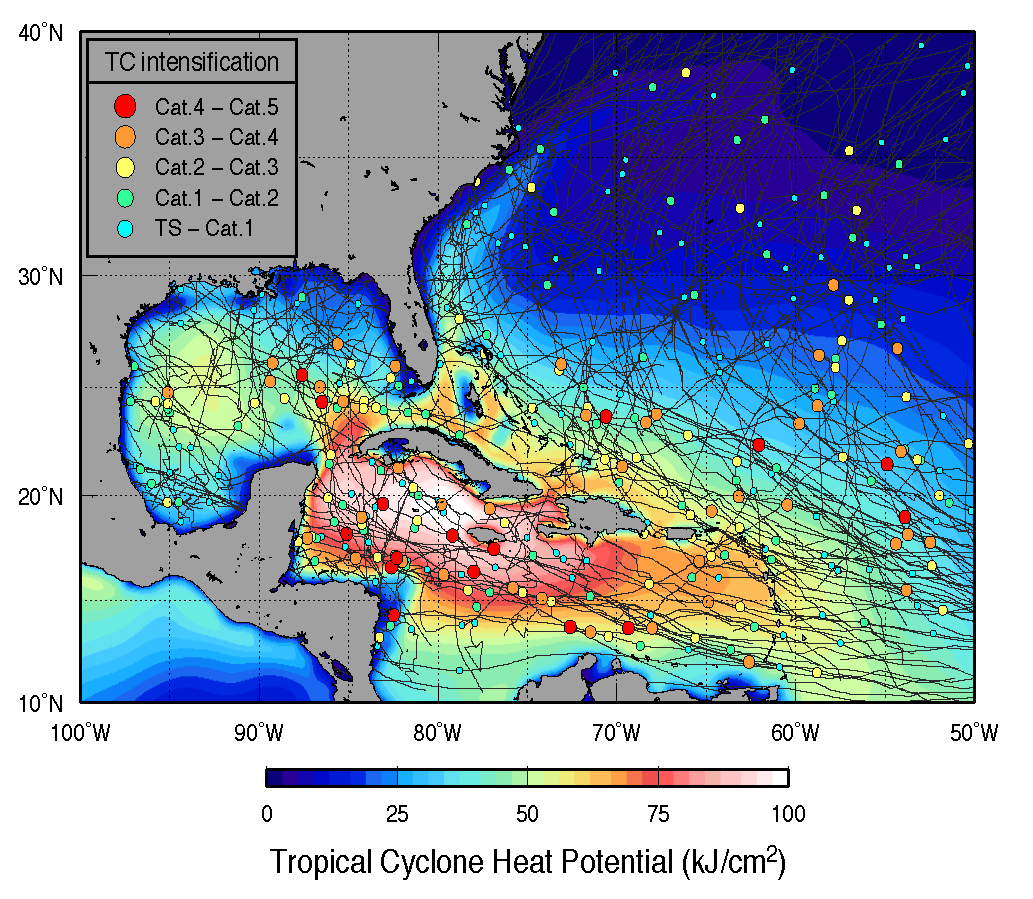 Heat Content
Transport through the Passages
USVI Gliders - NG467 – Temperature & Salinity
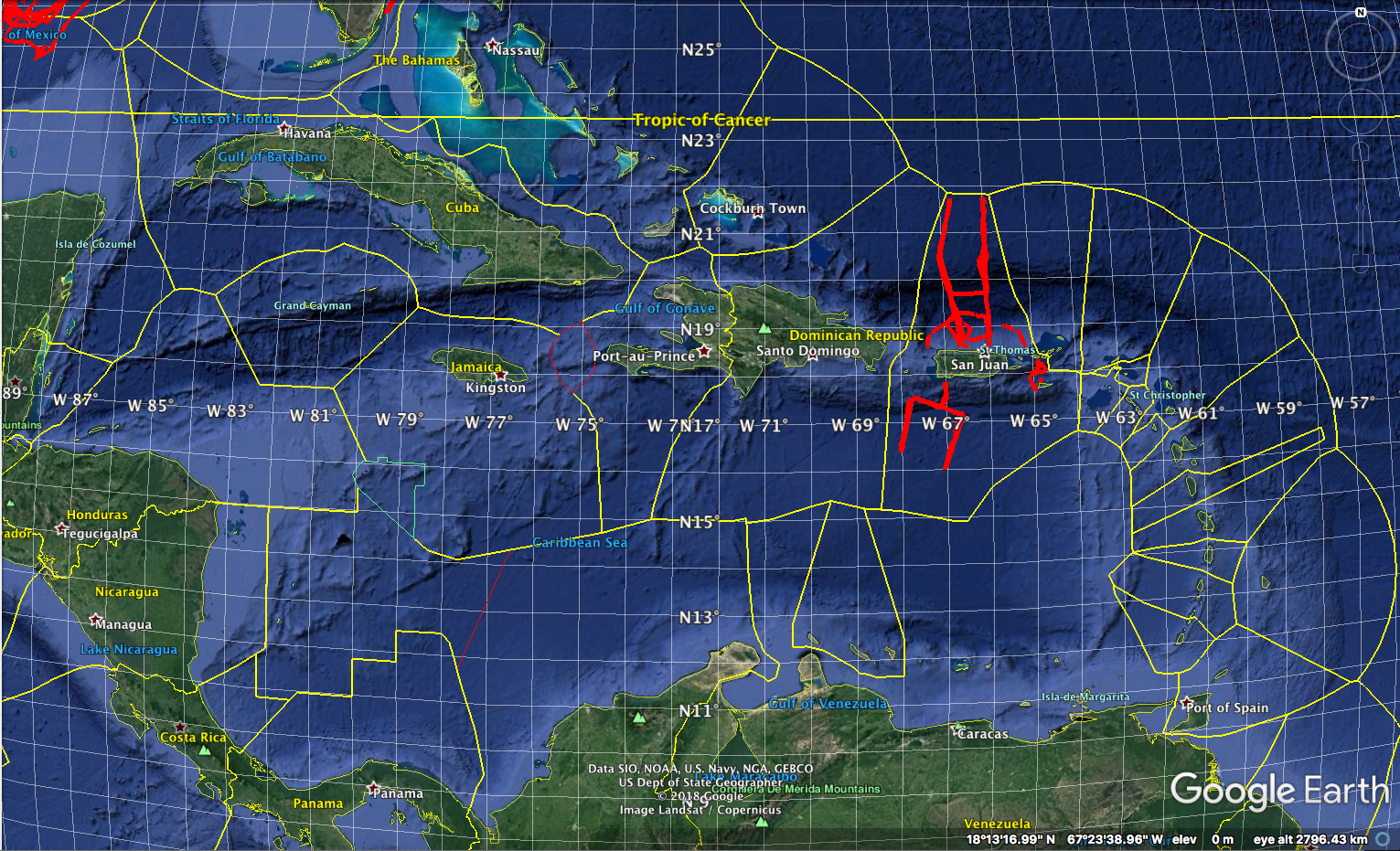 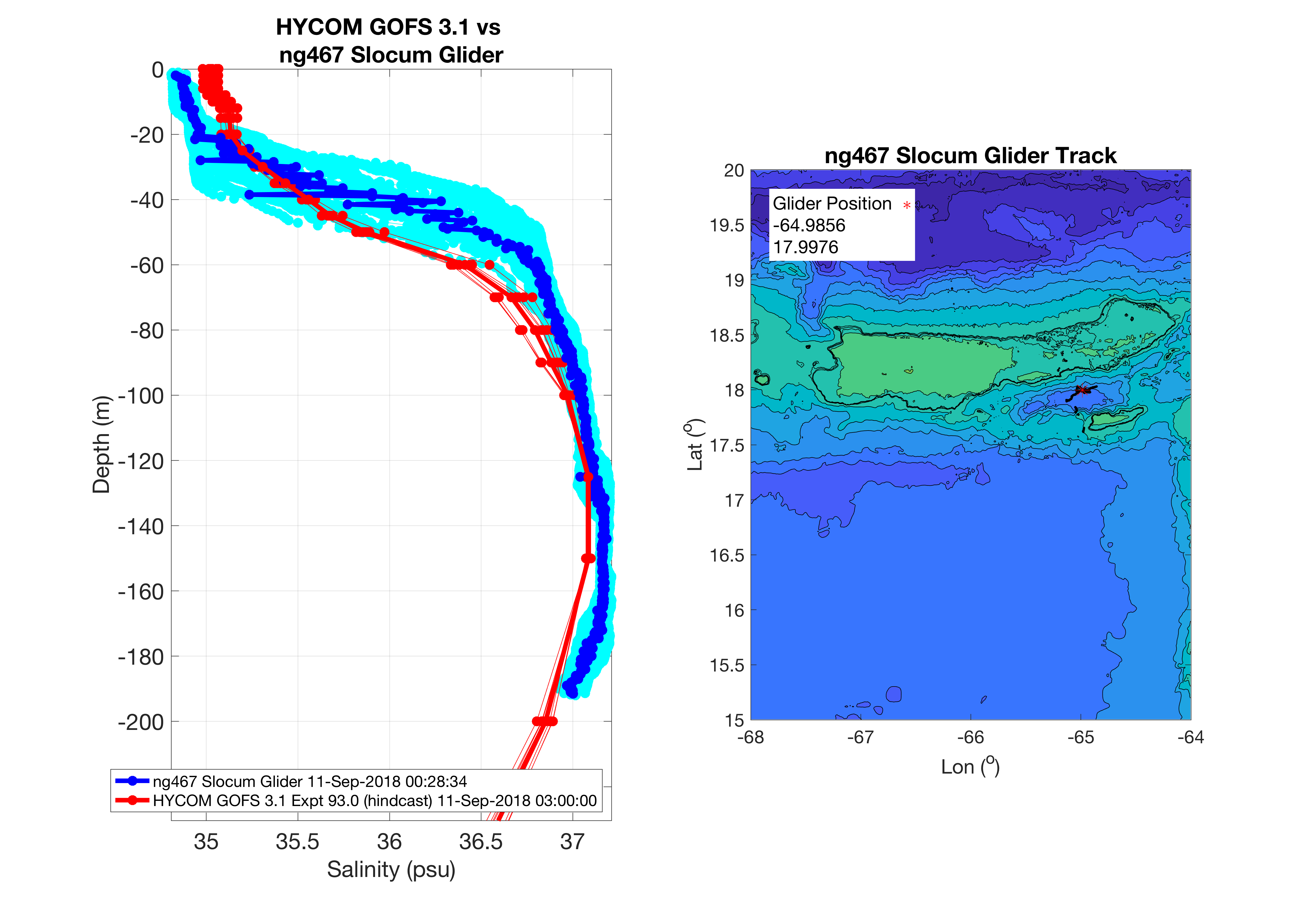 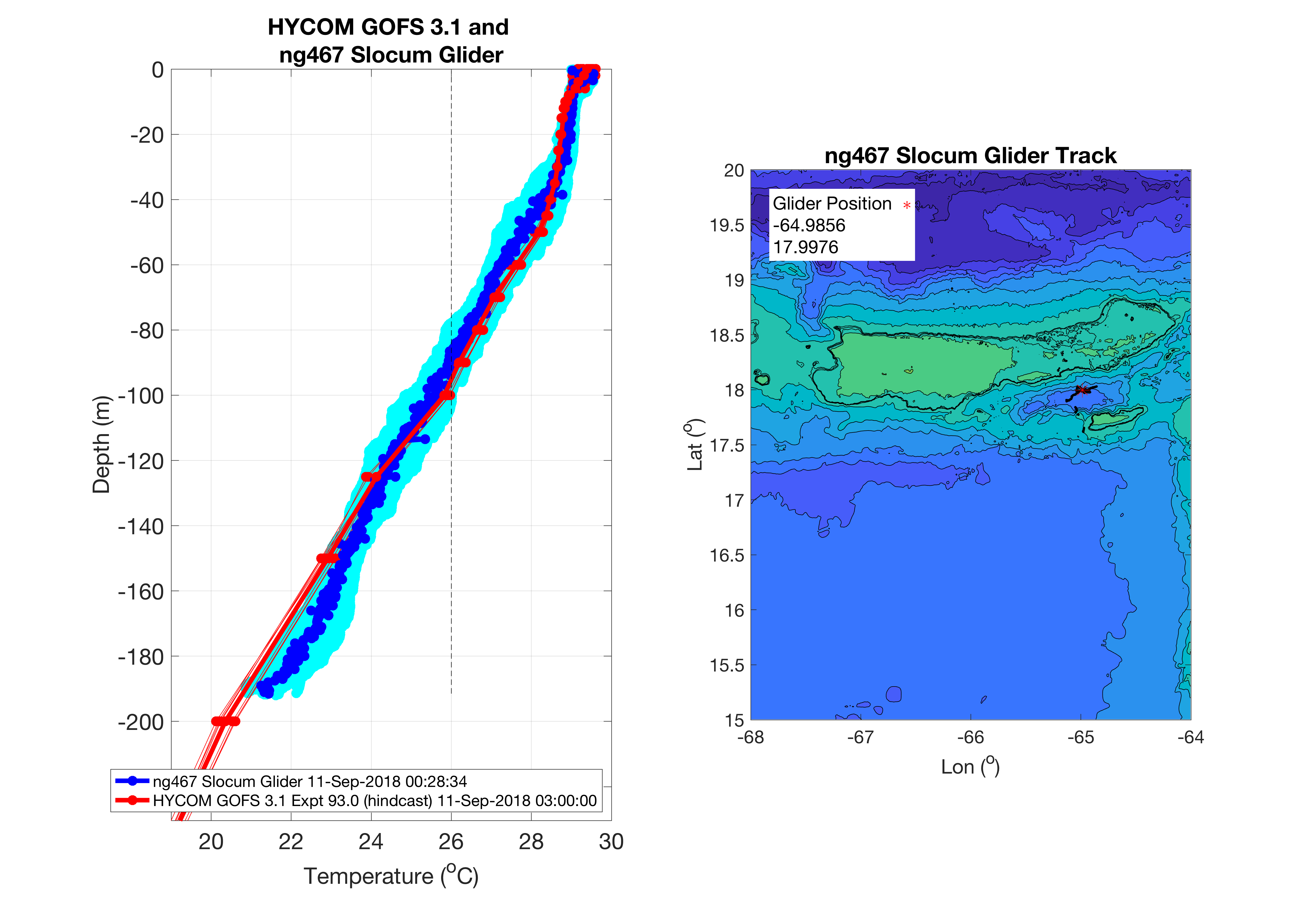 Model
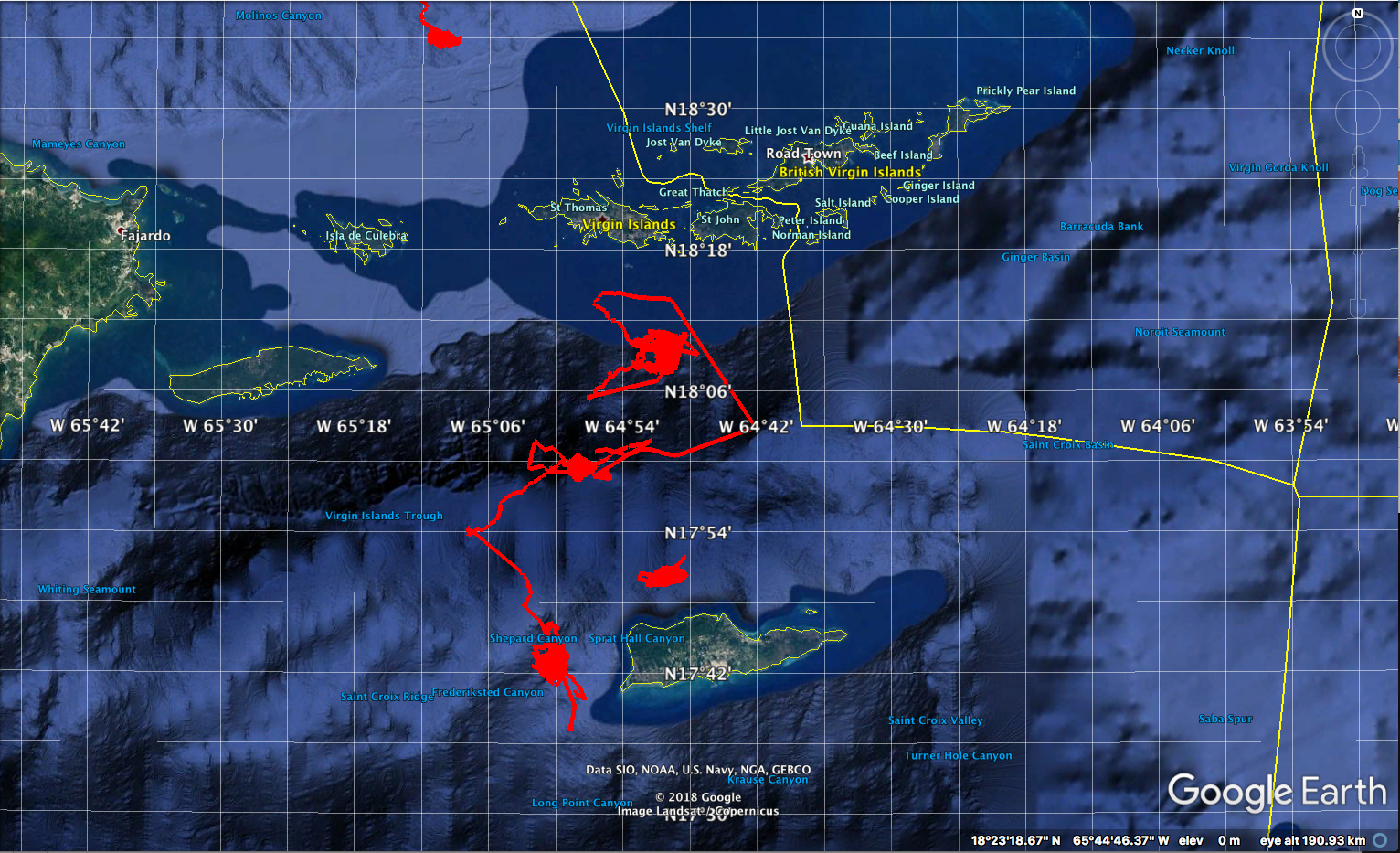 Glider
NG467
Temperature
Salinity
USVI Gliders  - NG467 - Currents
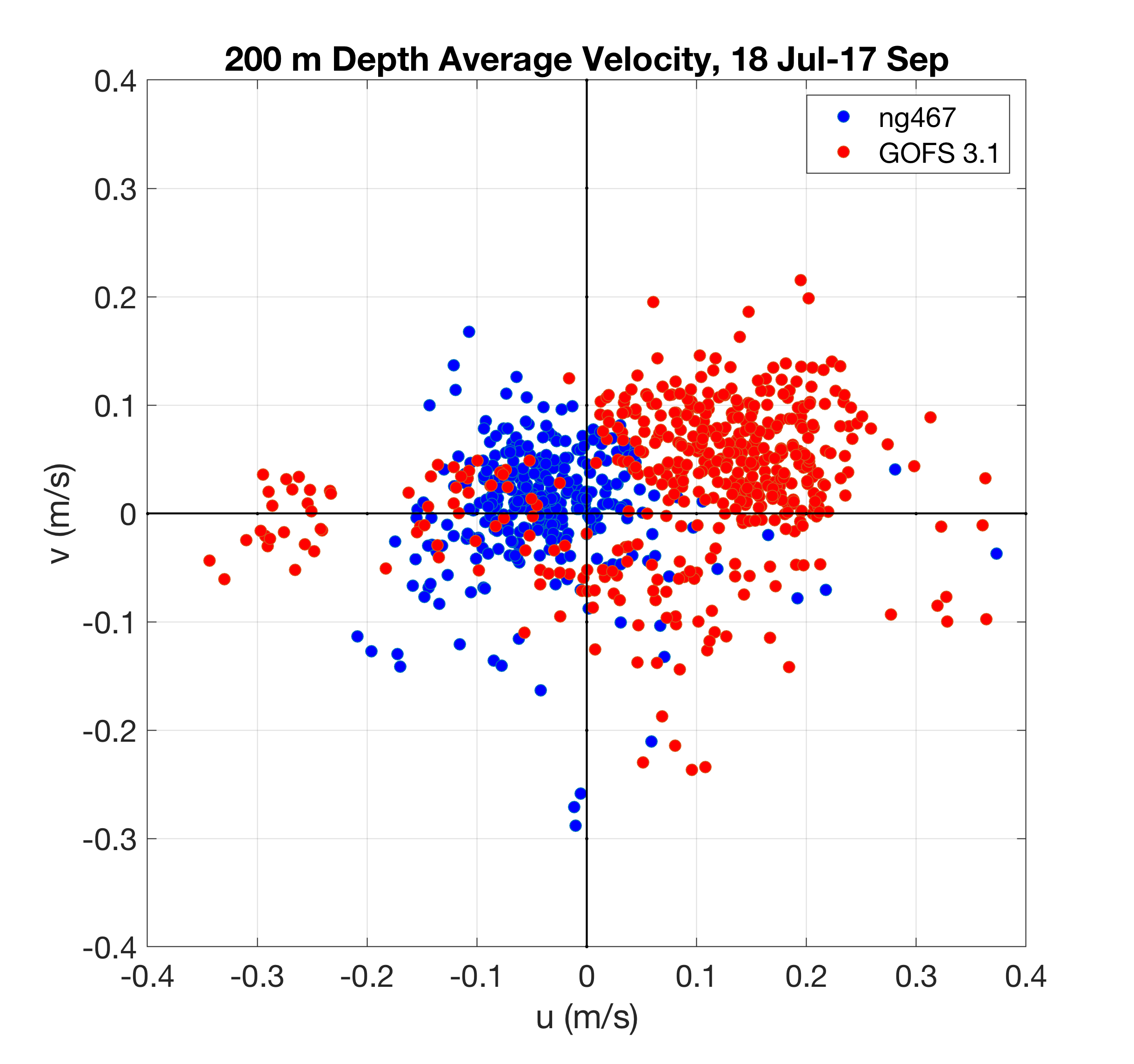 Navy glider monitoring 
for 2 months of the
flow through the passages:

St Thomas & St Croix

Glider flow to west
Model flow to east
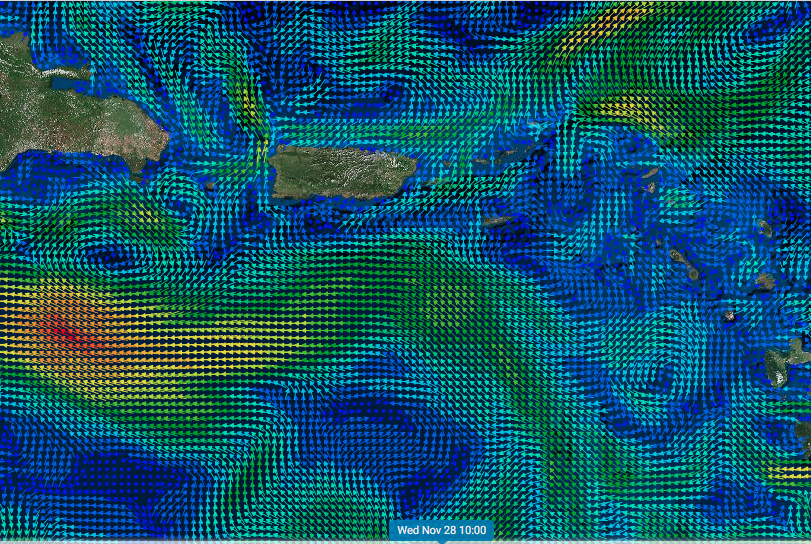 USVI Gliders  - NG302 – Temperature & Salinity
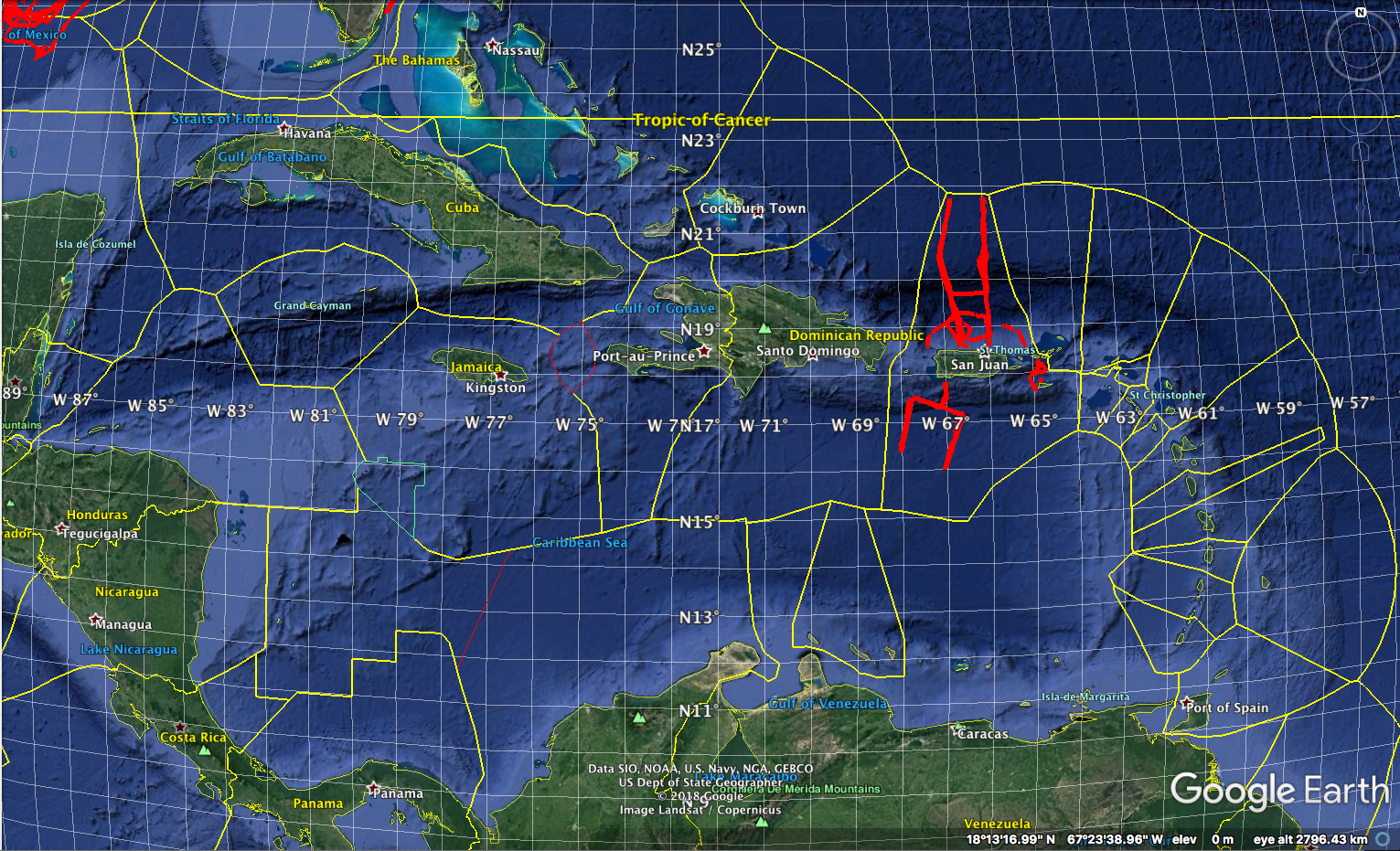 Barrier Layer under predicted by model
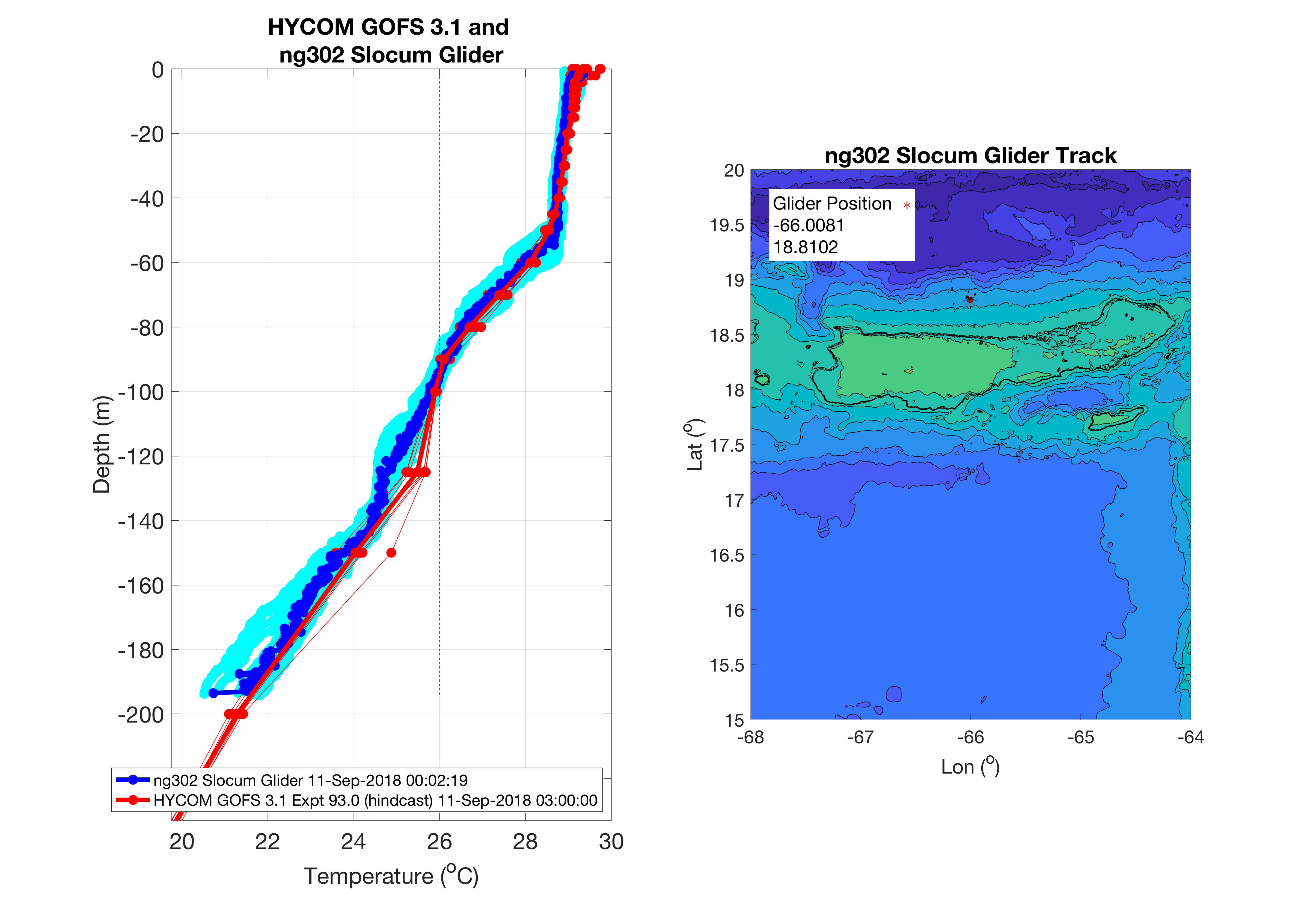 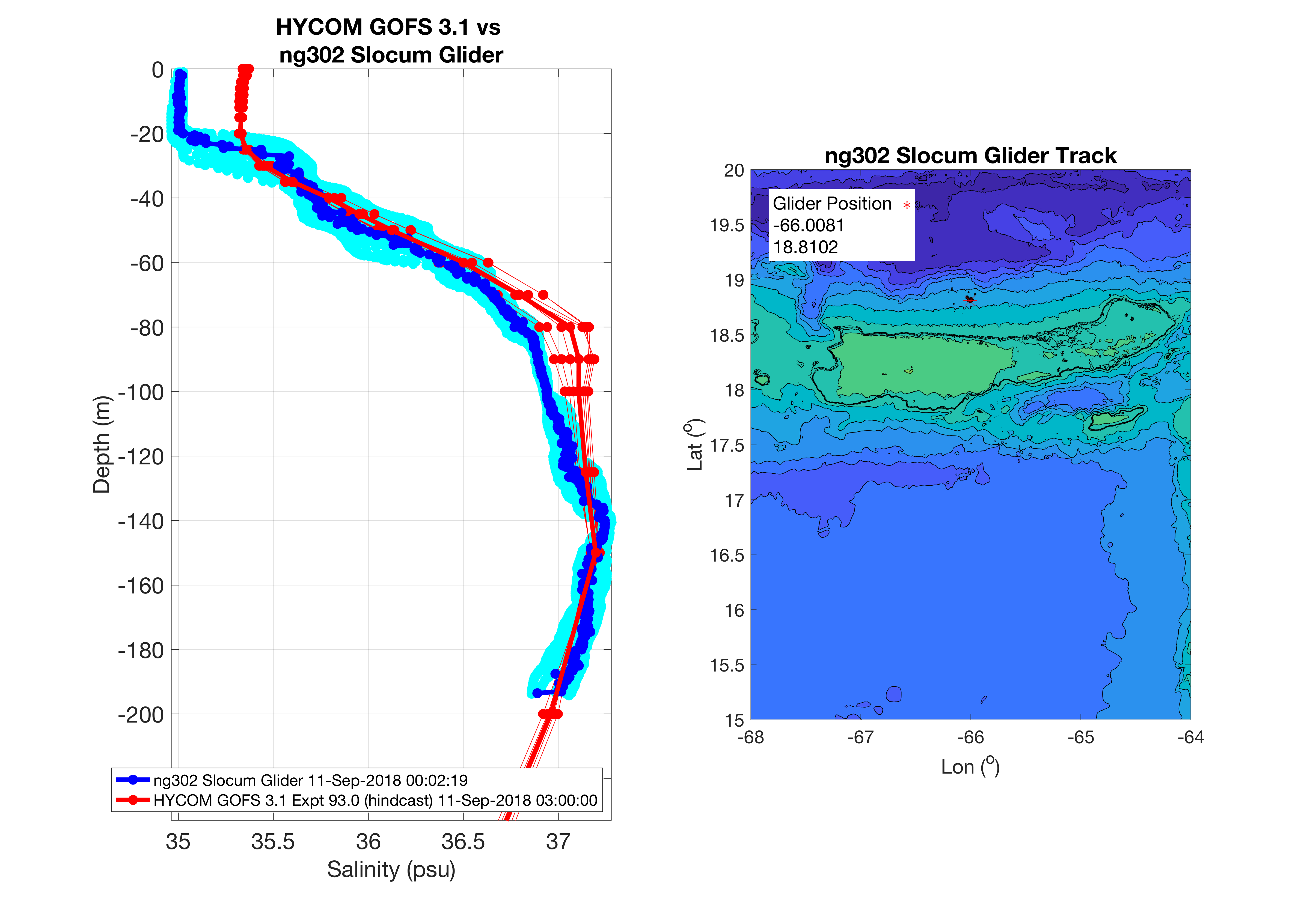 Model
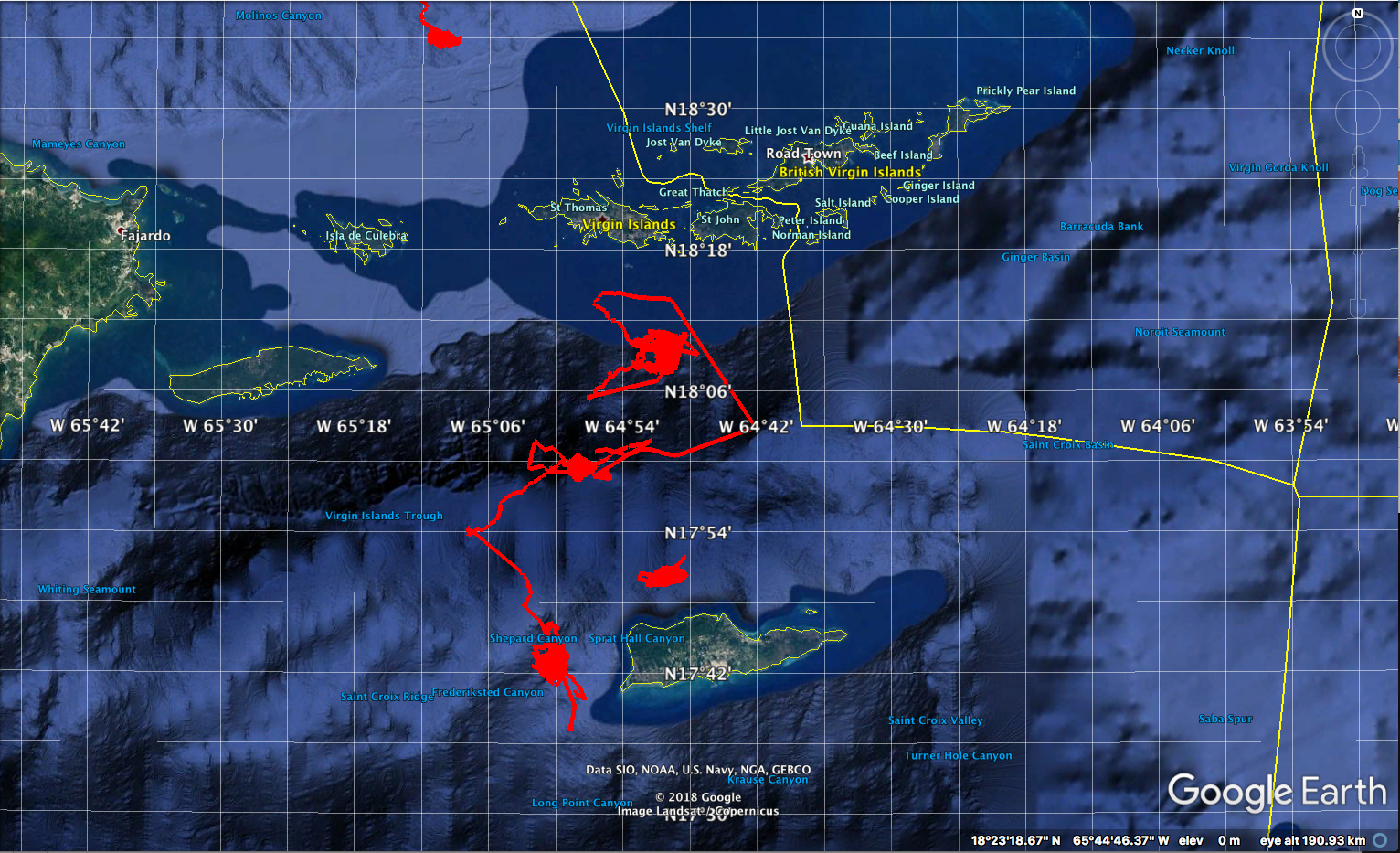 NG288
Glider
Temperature
Salinity
Hurricane Michael – NG288
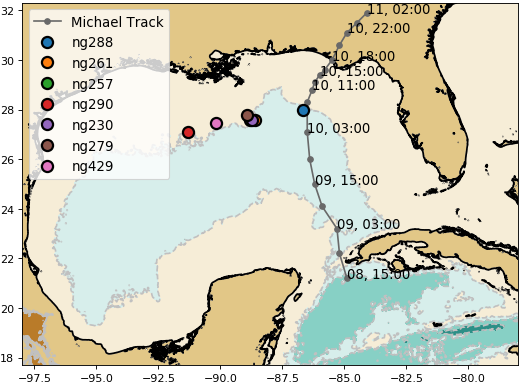 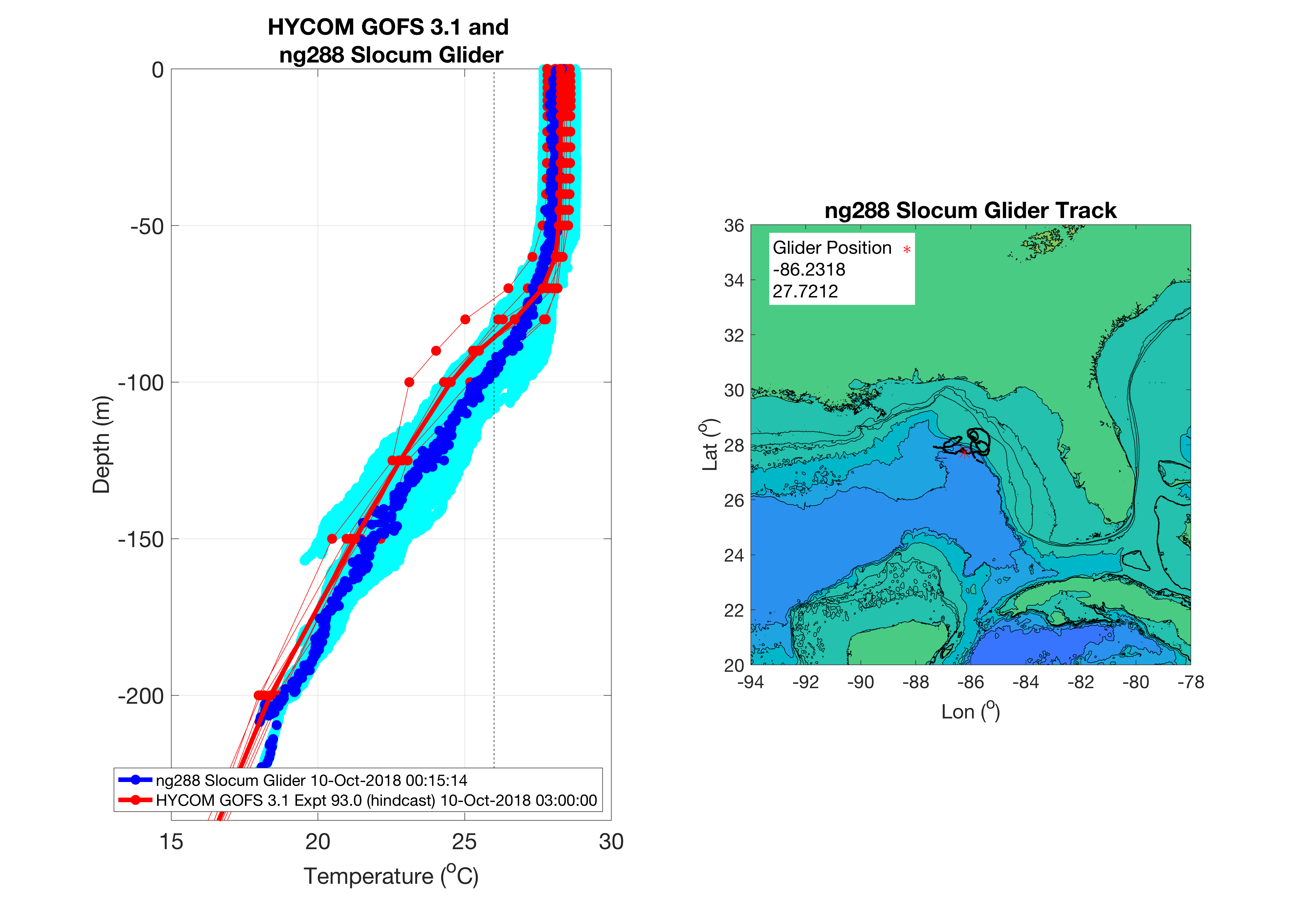 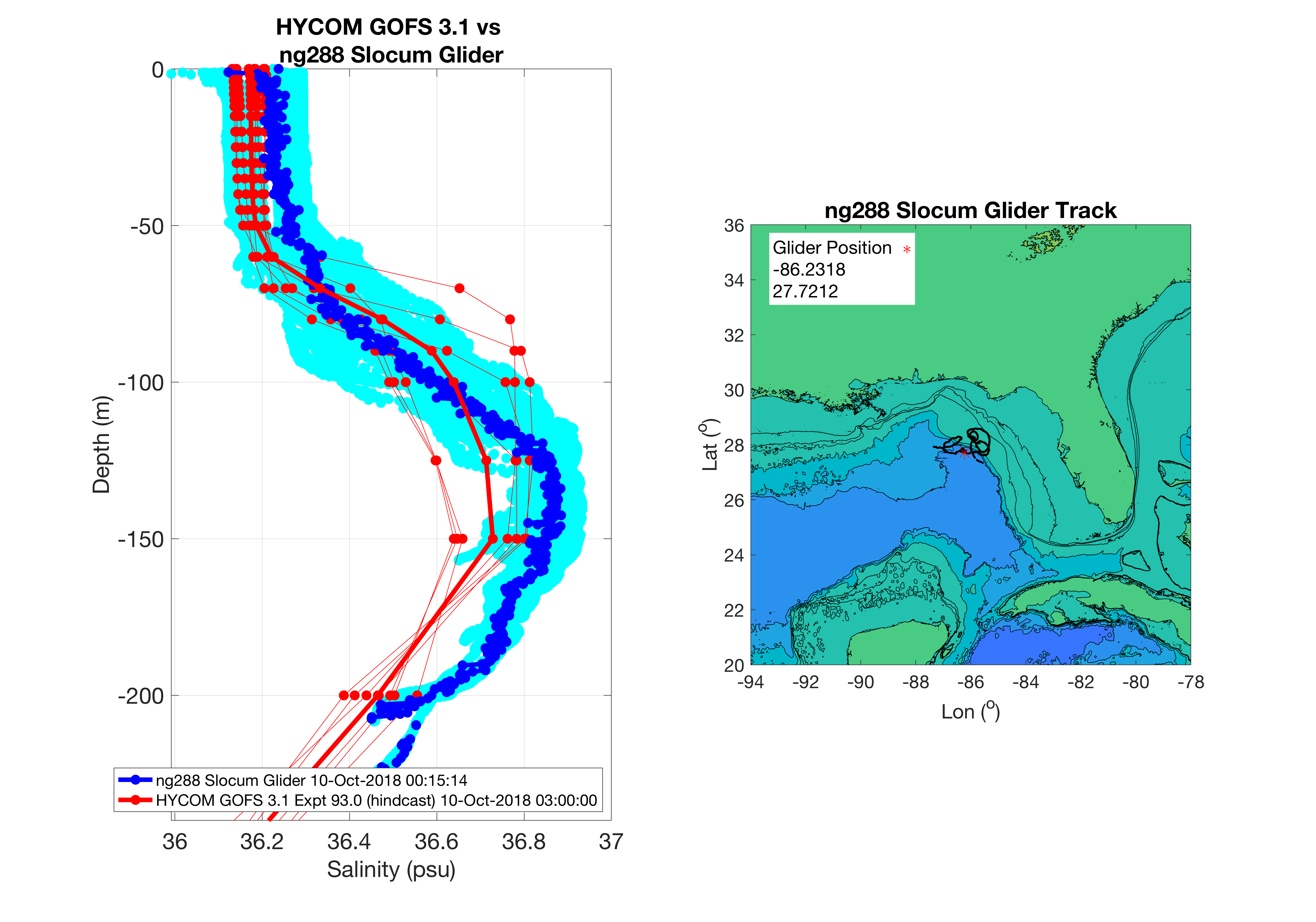 Model
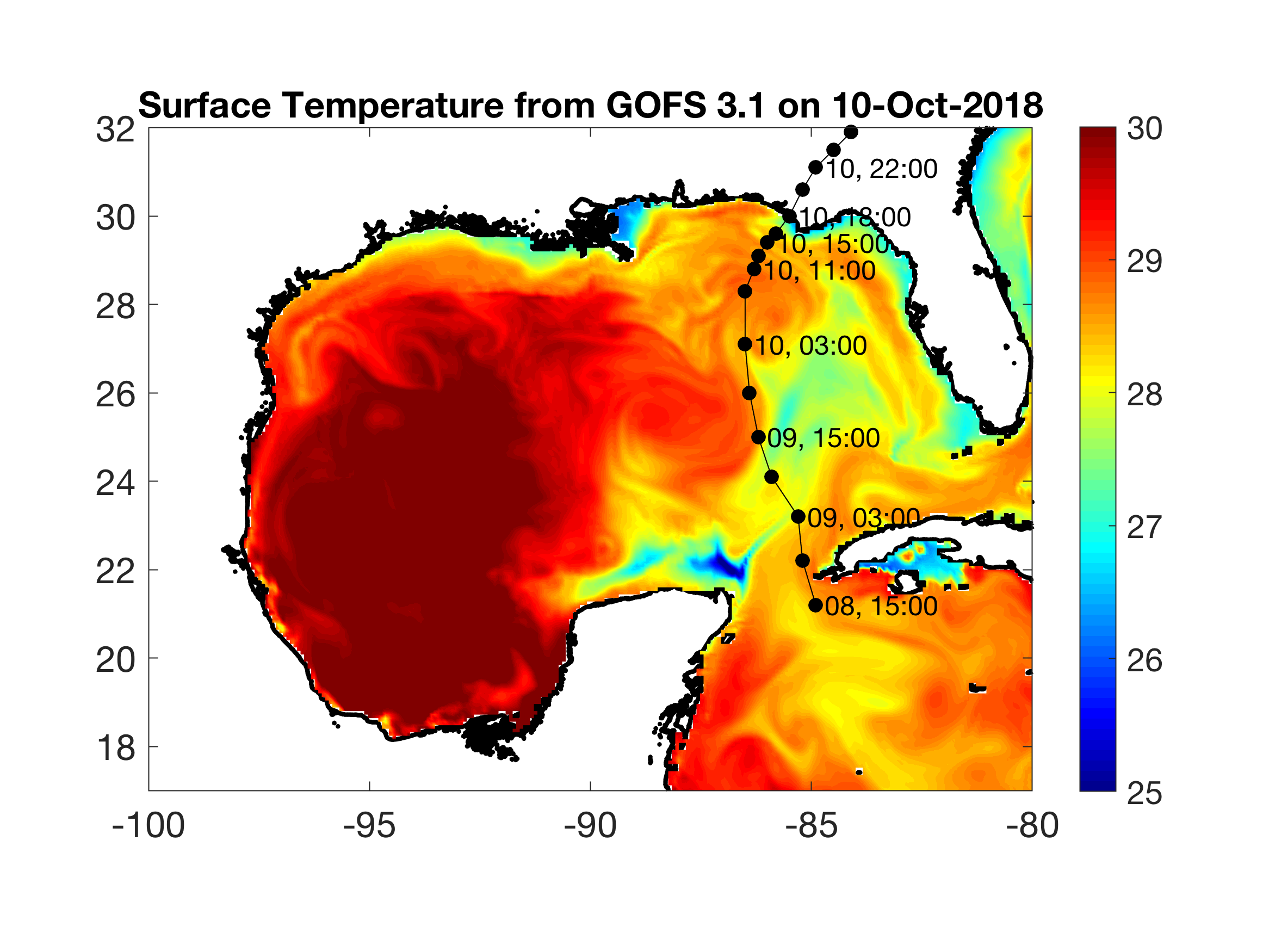 Glider
Hurricane Michael – NG288 - Temperature Increments
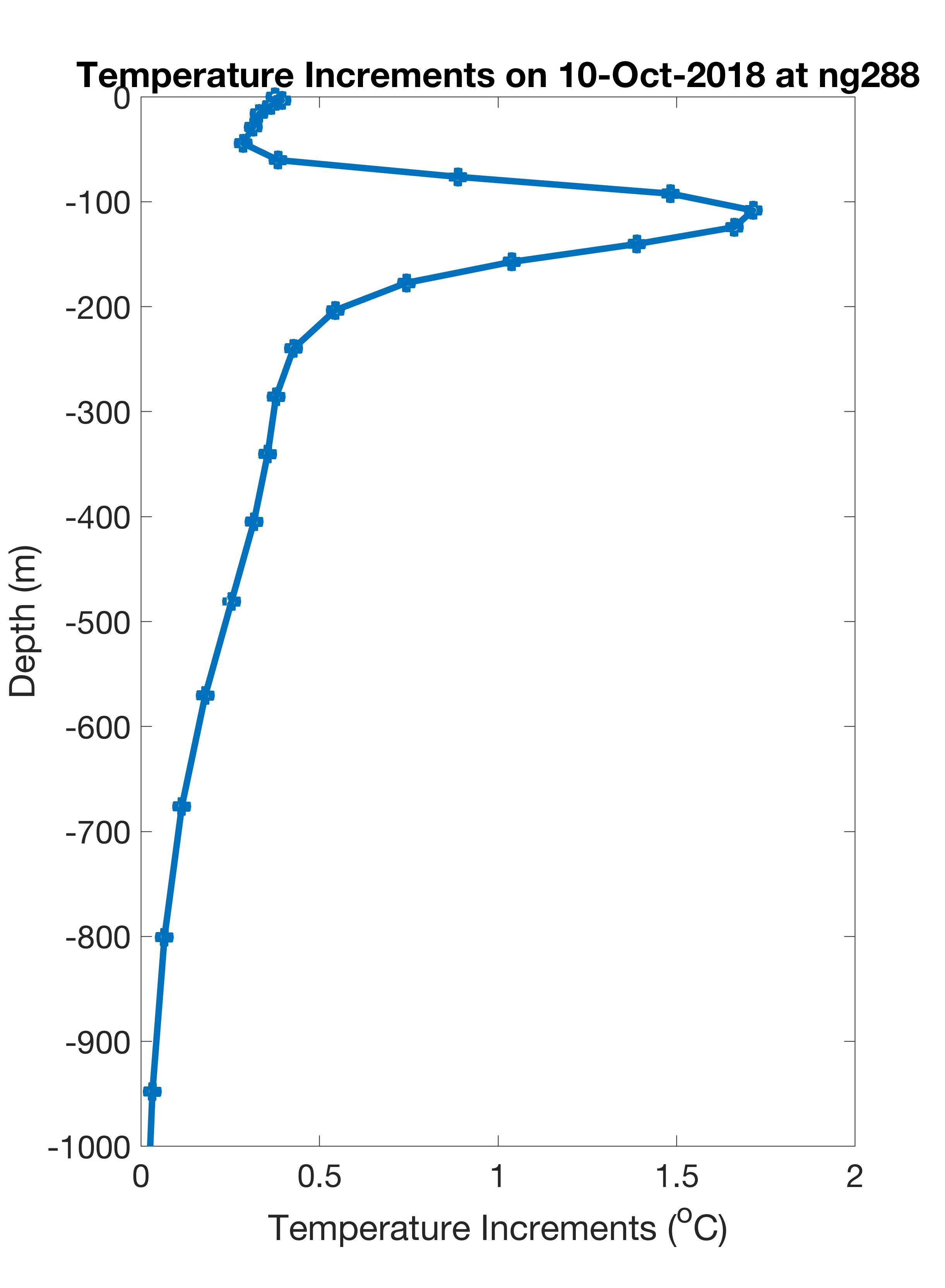 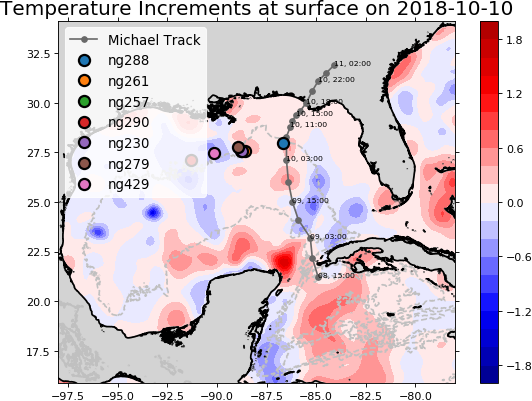 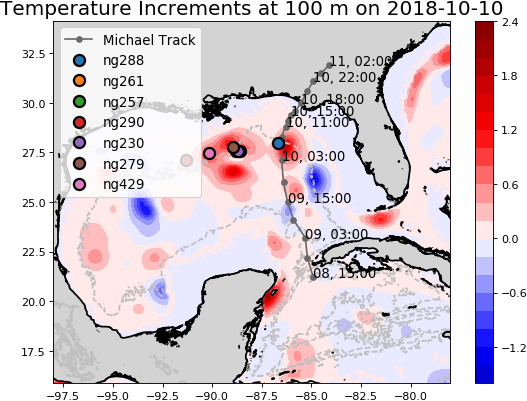 From NCODA
Hurricane Michael – NG288 vs GOFS 3.1
DRAFT
Impact of Data Assimilation on 
Near Surface Water Temperature at 10 m
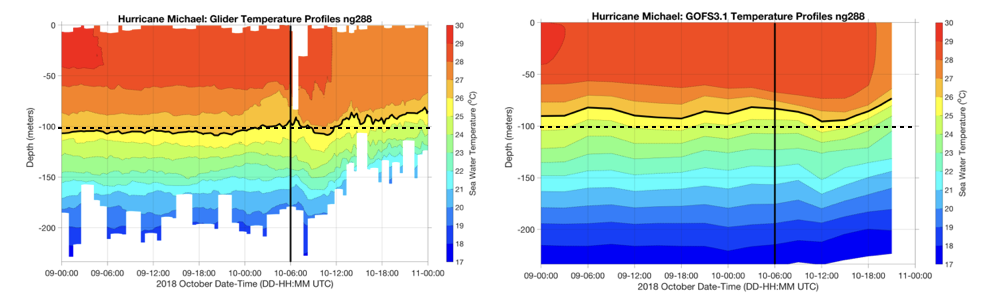 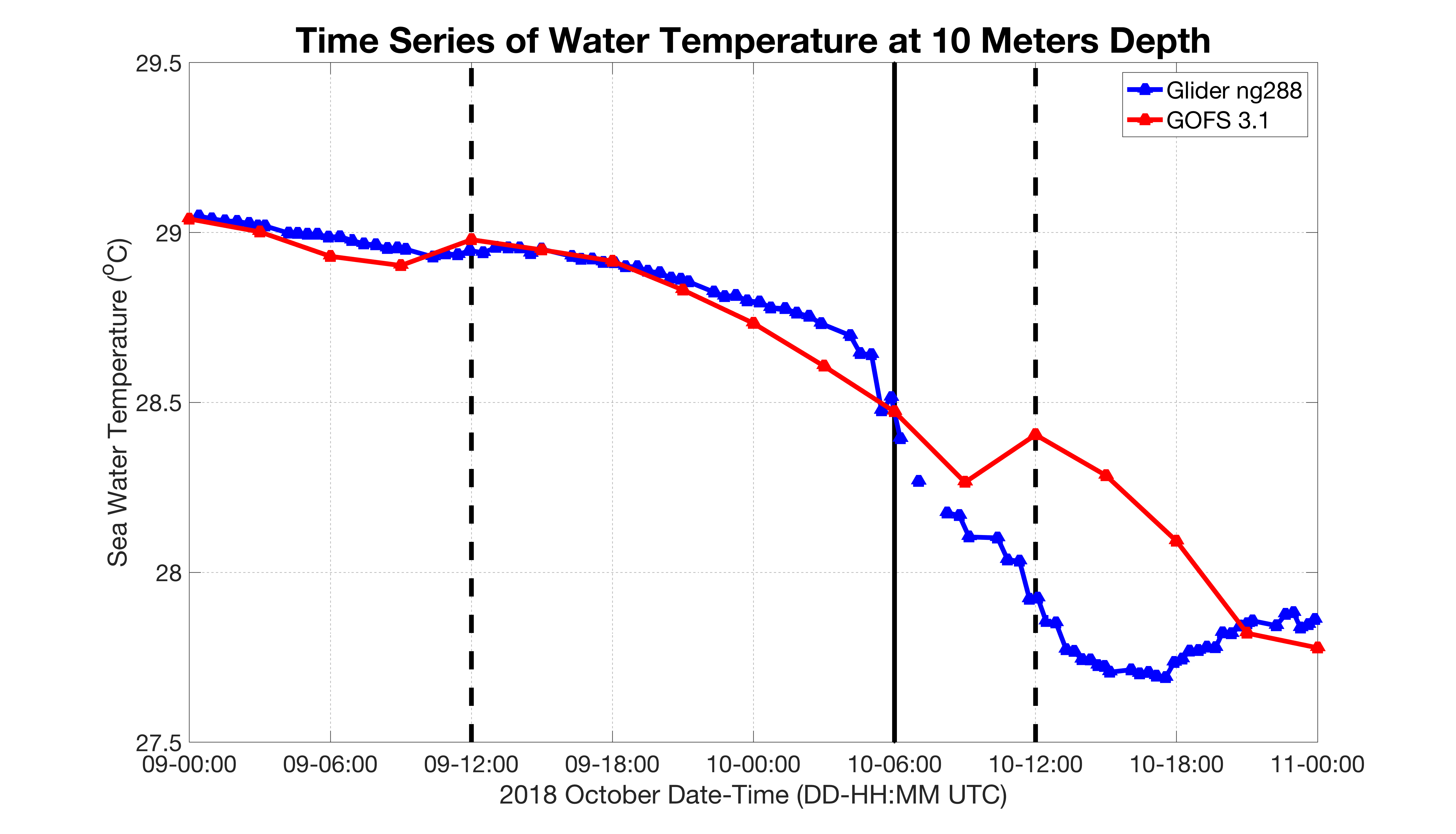 Model
Glider
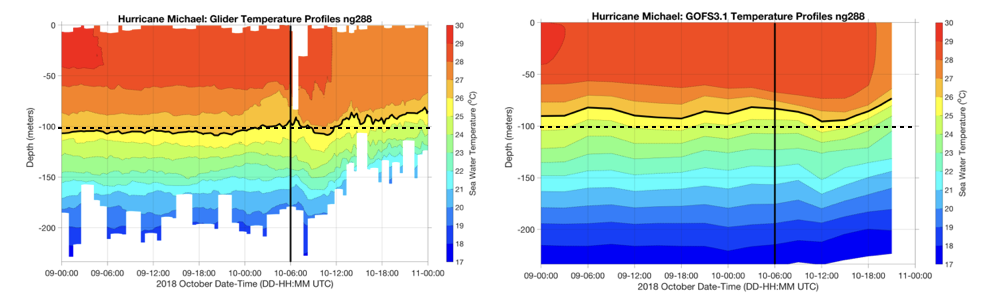 Michael
Assimilation Times
Model Surface Temperature stays warm for too long during a rapid change
Hurricane Michael – NG288 - Assimilation Windows
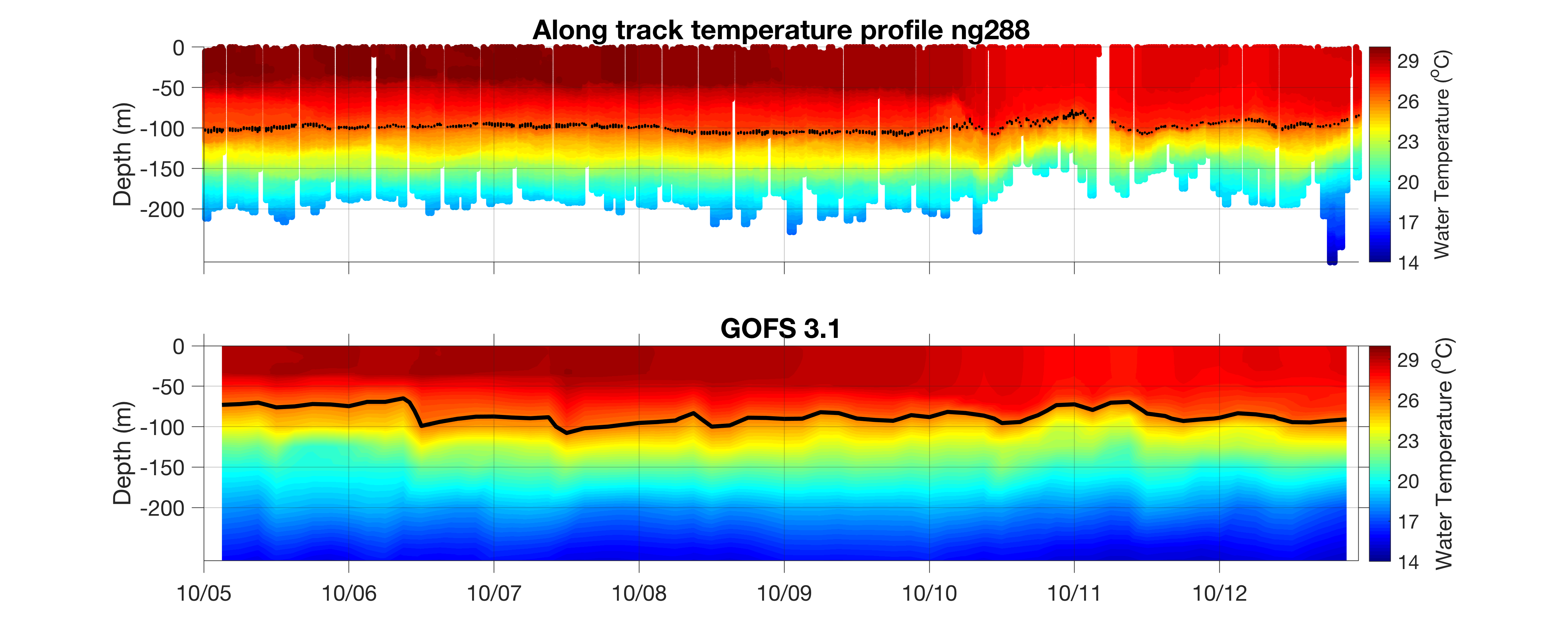 Glider
26C
Michael
Model
26C
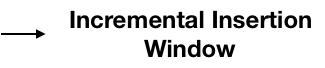 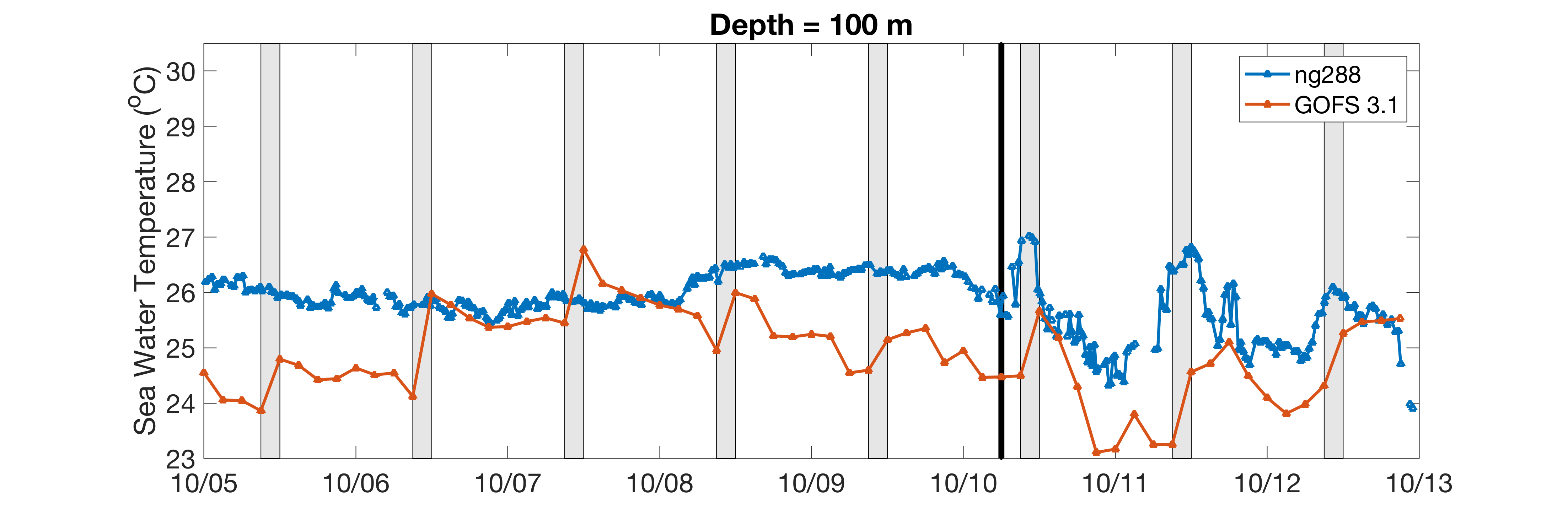 Assimilation windows
in Gray
Temp 
at 
100 m
Glider
Model
Hurricane Michael – NG288 - Salinity
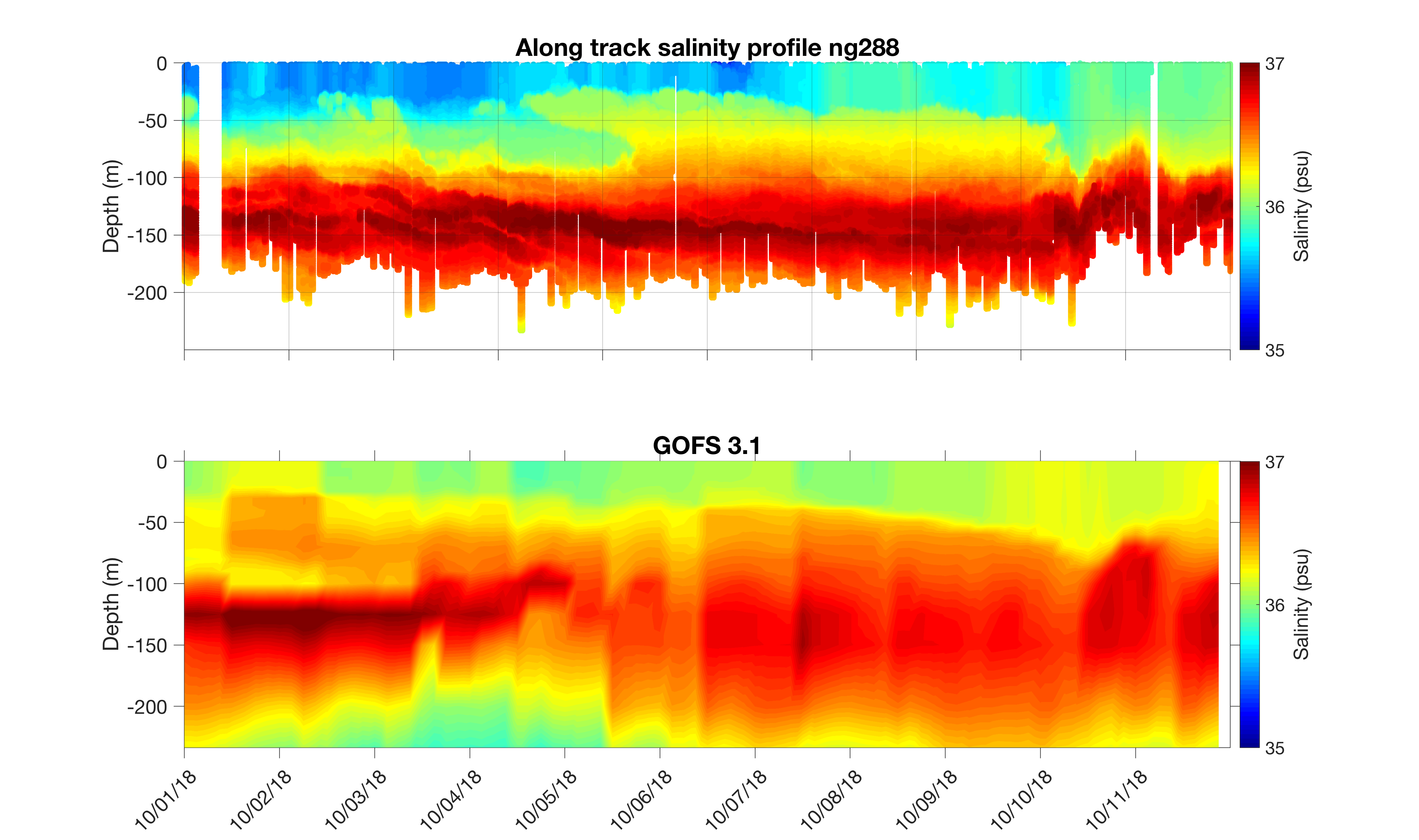 Glider
Model
Detailed study of why model salinity is high at surface and low at depth is still underway
Next Steps – Now through Start of 2019 Hurricane Season
Questions:
What is the impact of the gliders on the NCODA/GOFS/RTOFS ocean forecast?  The hurricane track and intensity forecast?  The hurricane impact forecast?
Can we propose changes to improve NCODA for Operational Forecasting?
Where do we want to deploy gliders in the 2019 Hurricane Season?

Partnership Approach:
Deploy/Recover Gliders – 2018 Hurricane Season - Completed
Model/Data Comparisons – Fall - Ongoing
Collaborative Deep Dive into Critical Components – Winter
Joint Recommendations for 2019 Hurricane Season - Spring
In-person Tiger Team events with
NOAA/Navy (Silver Spring, Stennis)  - 29 Nov
Navy Scientists (NRL Stennis, NRL Monterey) - Ongoing
NOAA Operational Center (NCEP – College Park) – Winter
Research Centers (AOML, GFDL, VIMS, UMiami)  - Winter
HFIP/OMITT/NHC (Miami) – Spring
Joint Hurricane Glider Planning Meeting (TBD) - Spring
EGO Global Glider Meeting (Rutgers) - May
Next Steps – Now through Start of 2019 Hurricane Season
What we need:

NCODA data-denial assimilation experiments with the operational modeling suite in addition to ongoing research experiments

Move from a volunteer Interagency Tiger Team to a resourced Interagency Tiger Team for data assimilation (NCODA updates, 3DVAR to 4DVAR, …)
Joint funding for NOPP-style partnerships
Transition through HFIP consistent with WRFIA

Increased support for the IOOS Glider DAC as an interagency resource

Expanded NOAA & Navy collaborations/support for Hurricane Sentinel glider fleet operations in the Hurricane-Impacted Regions (Caribbean, Gulf, SAB, MAB, …)

Permission for gliders to roam the Caribbean – Through International Bilateral Agreements and WMO/IOC/GOOS/IOCARIBE